HOW TO PUBLISH CMC TO JOIN UTC(k)
Liz Catherine Hernández Forero
2022-05-24
INTRODUCTION
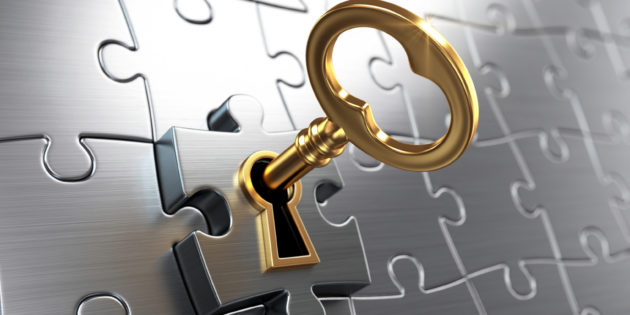 Key Elements
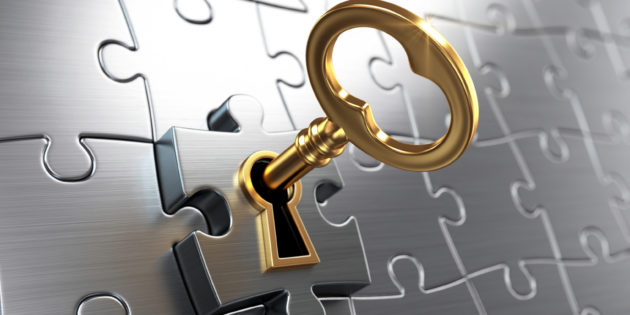 Classification of services in Time and Frequency

version 1.1
(September 2013)
QSTF

Quality System
Task Force
Key Comparison DataBase
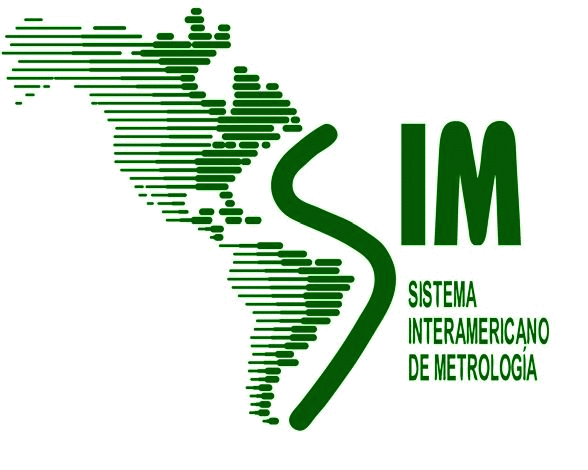 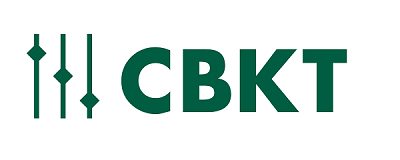 Dream?
Assessments
(Peer Reviews).
Guidance documents.
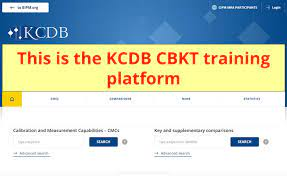 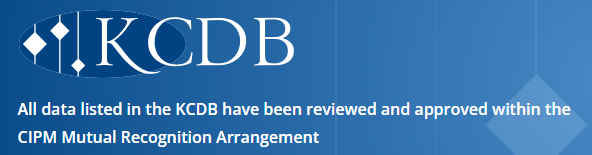 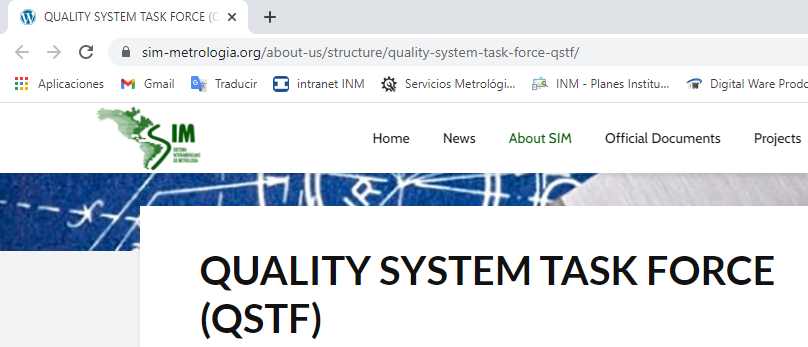 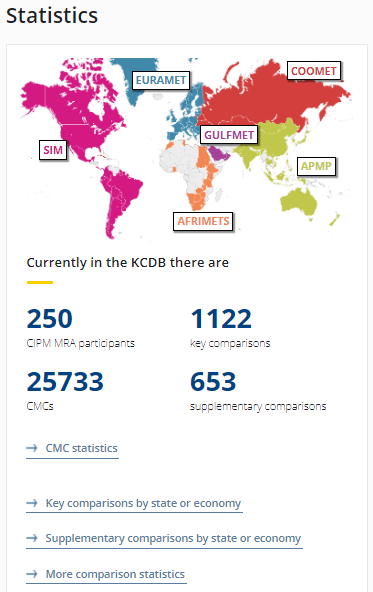 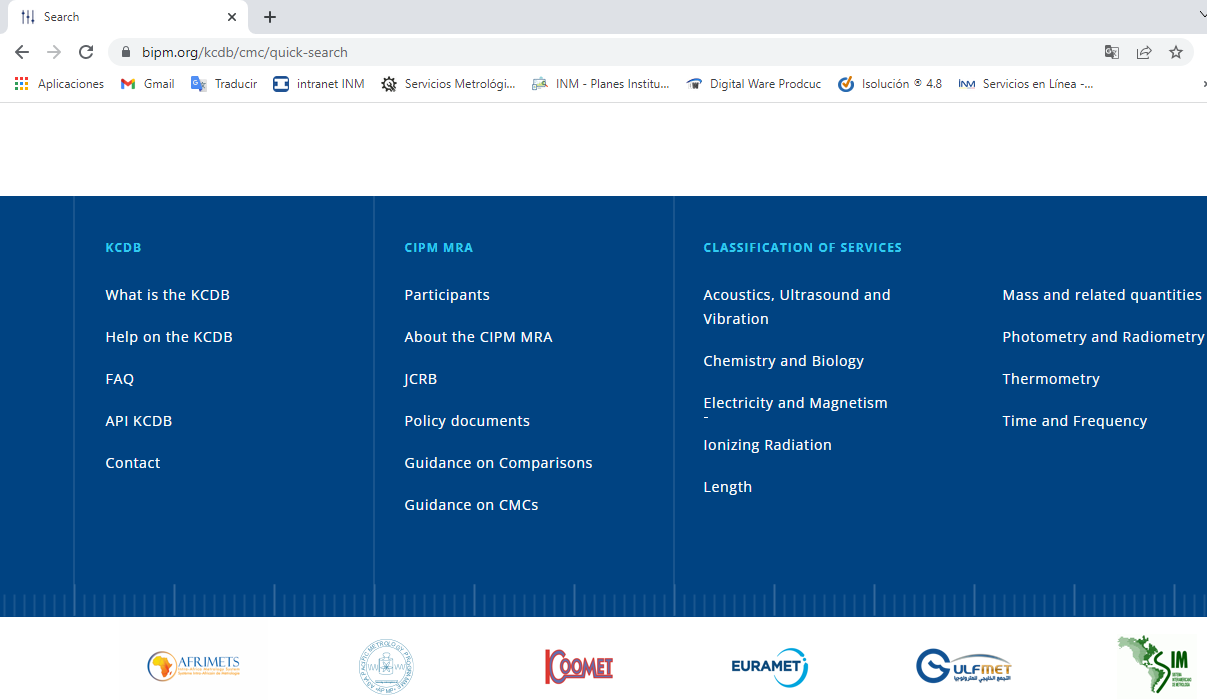 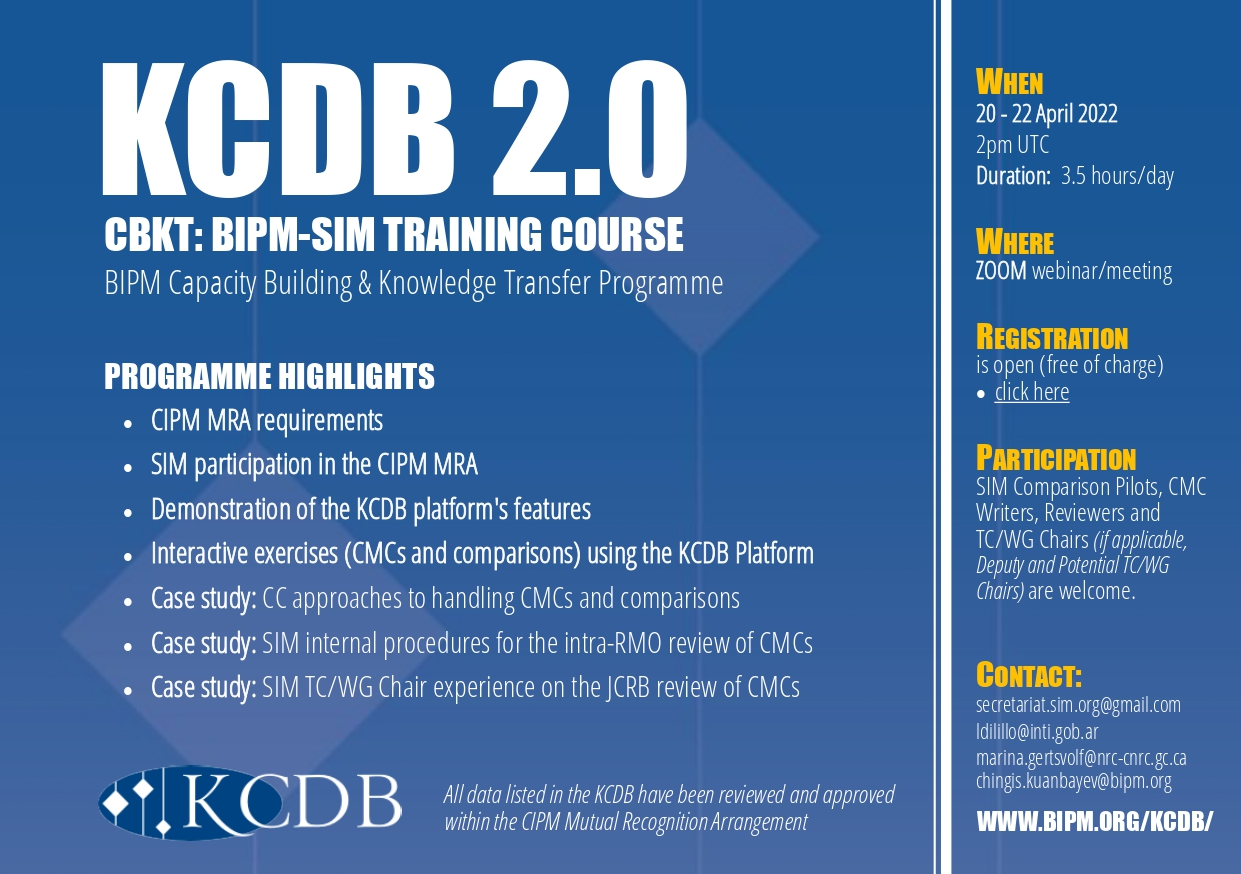 https://www.bipm.org/documents/20126/2071143/TF_services.pdf/a2ce53fc-80f0-b8fe-0271-3385c1be121b
https://sim-metrologia.org/about-us/structure/quality-system-task-force-qstf/
https://www.bipm.org/kcdb/
Fuente: https://whytheldschurchistrue.com/tag/brett-mcdonald/
https://www.nist.gov/pml/sim-quality-system-documentation
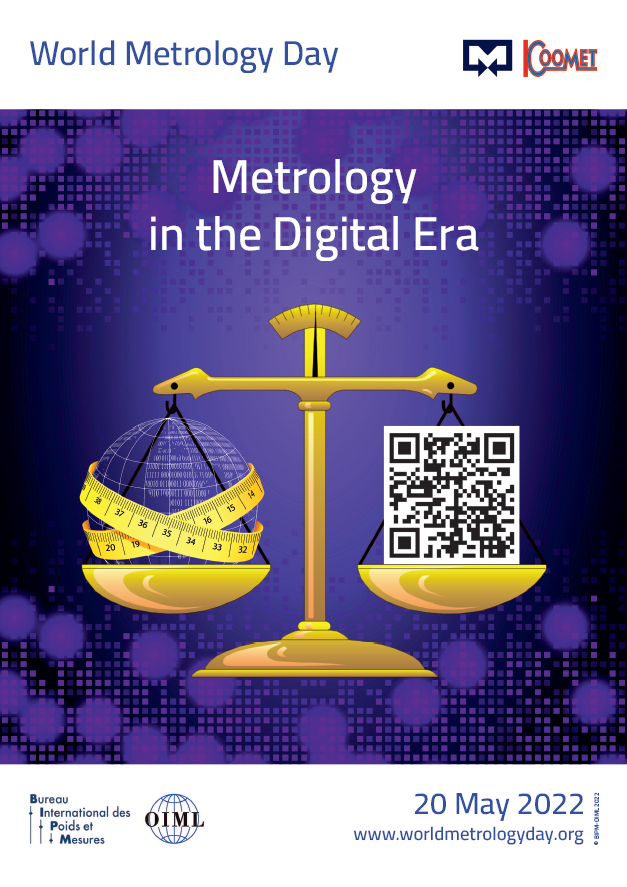 Key Elements
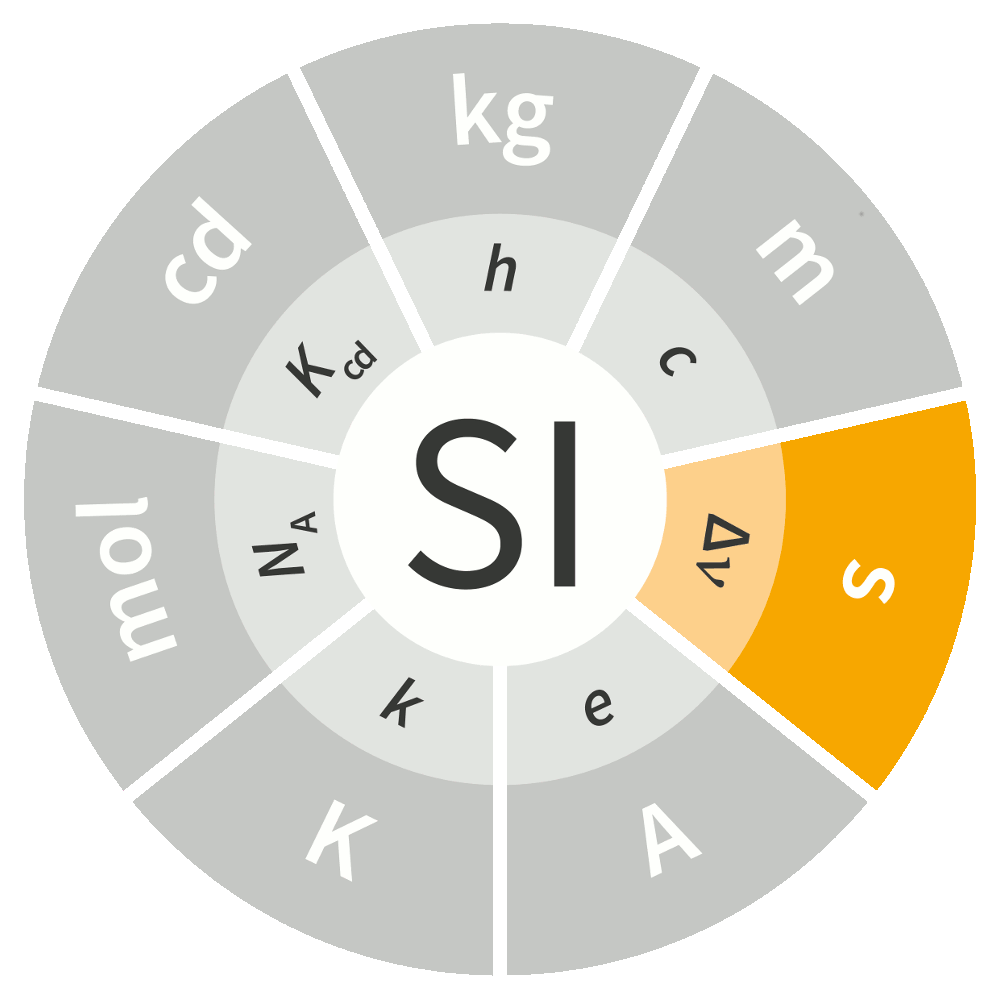 - Technical
Metrologists
- Technical
Metrologists




- Administrative
Quality manager
Support professionals for quality system
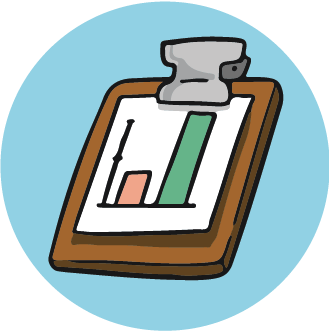 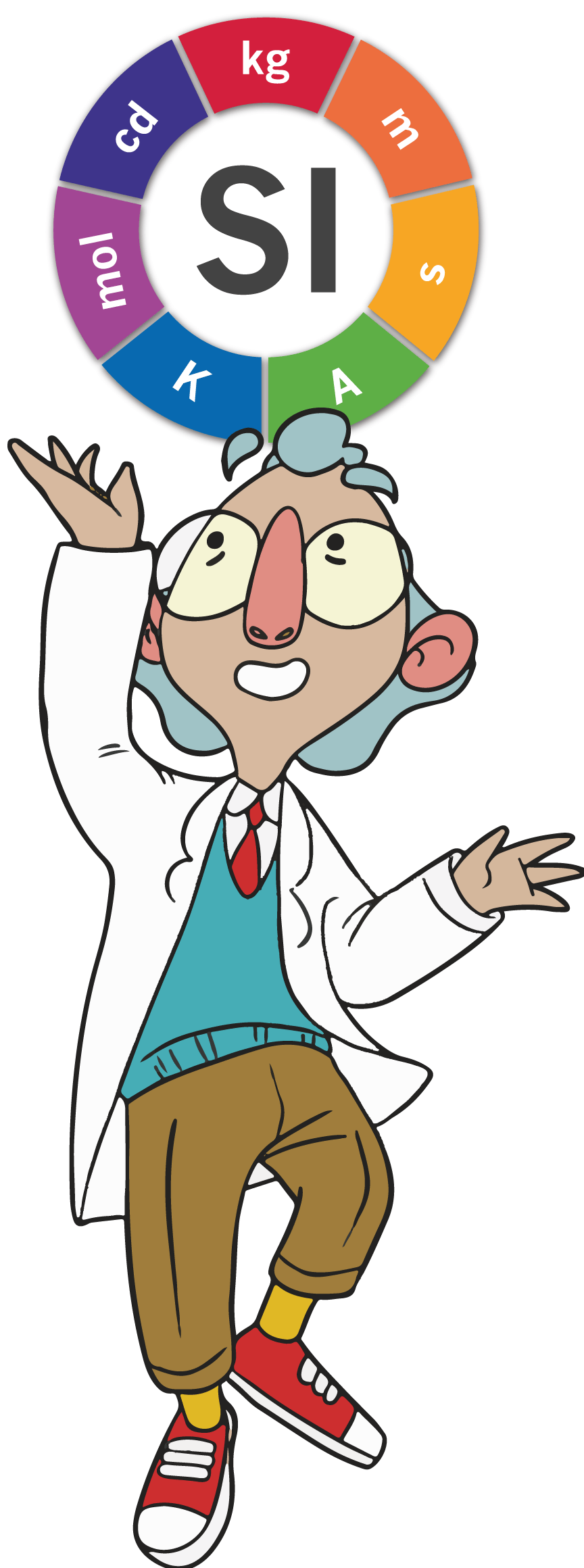 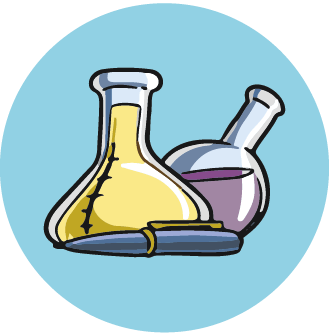 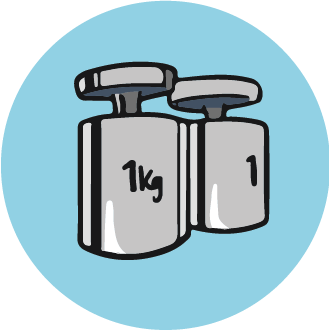 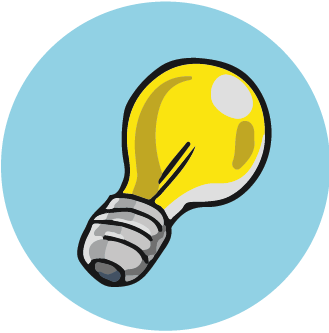 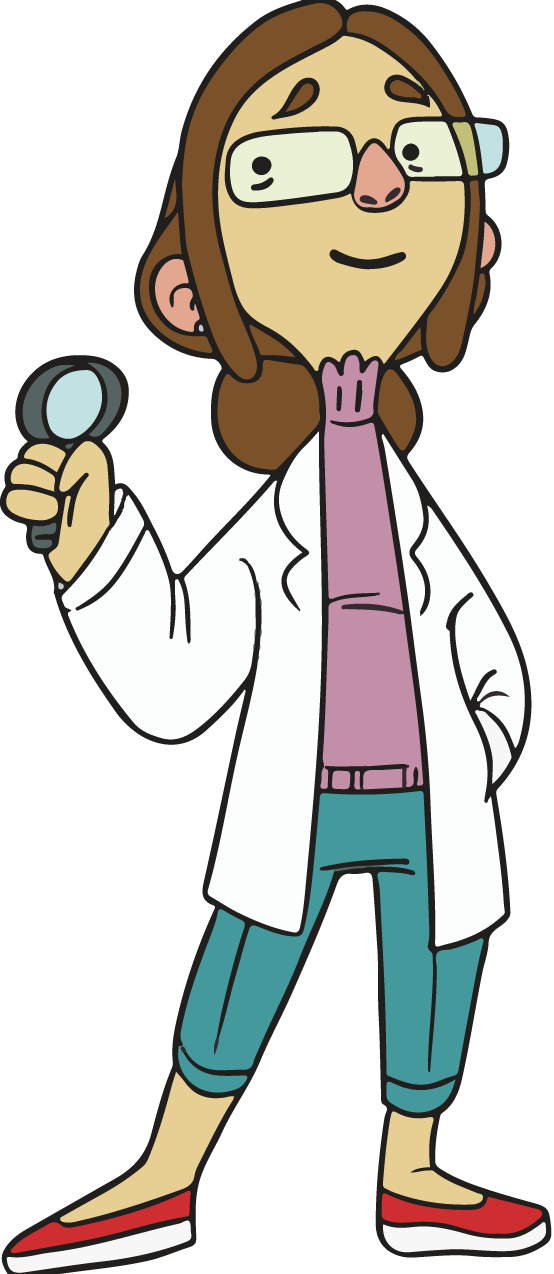 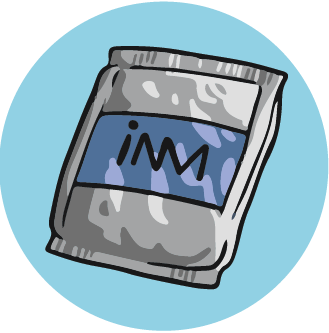 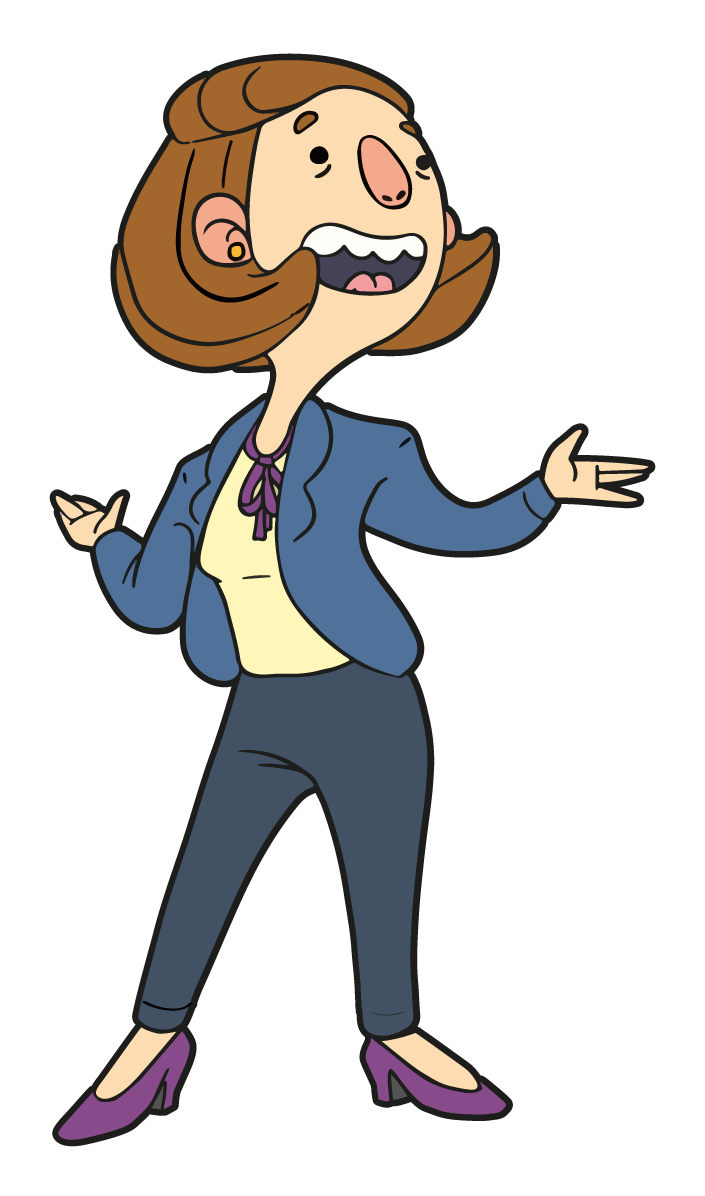 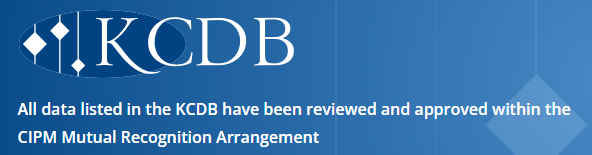 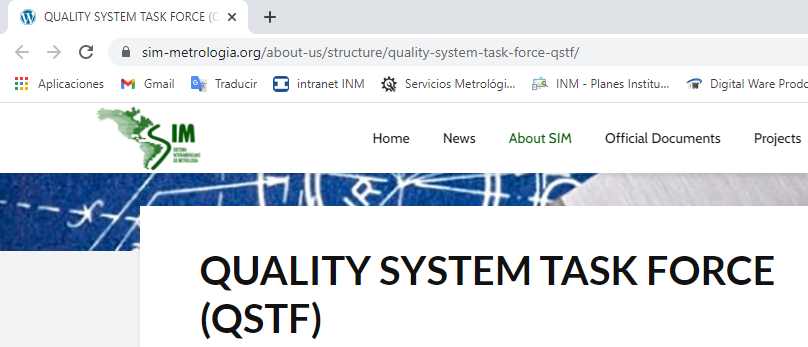 Key Elements
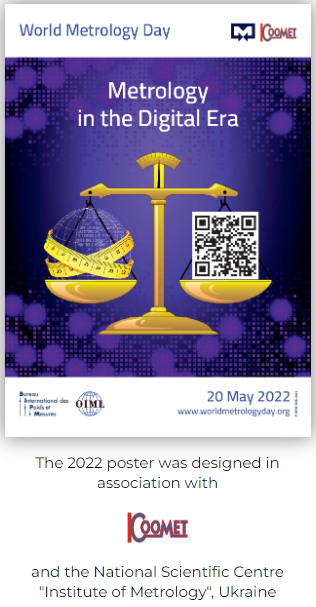 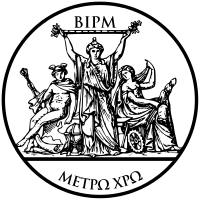 IoT
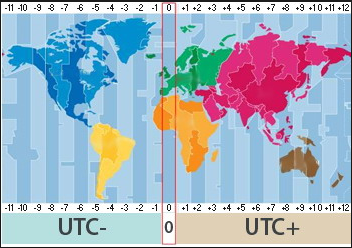 2017
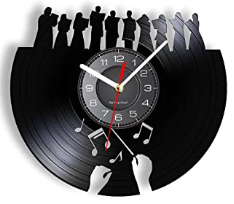 GENERAL SEQUENCE
INM Colombia
Administrative
Technical
issues
1. Quality Topics
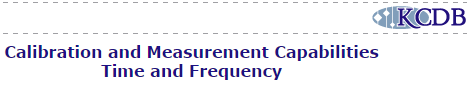 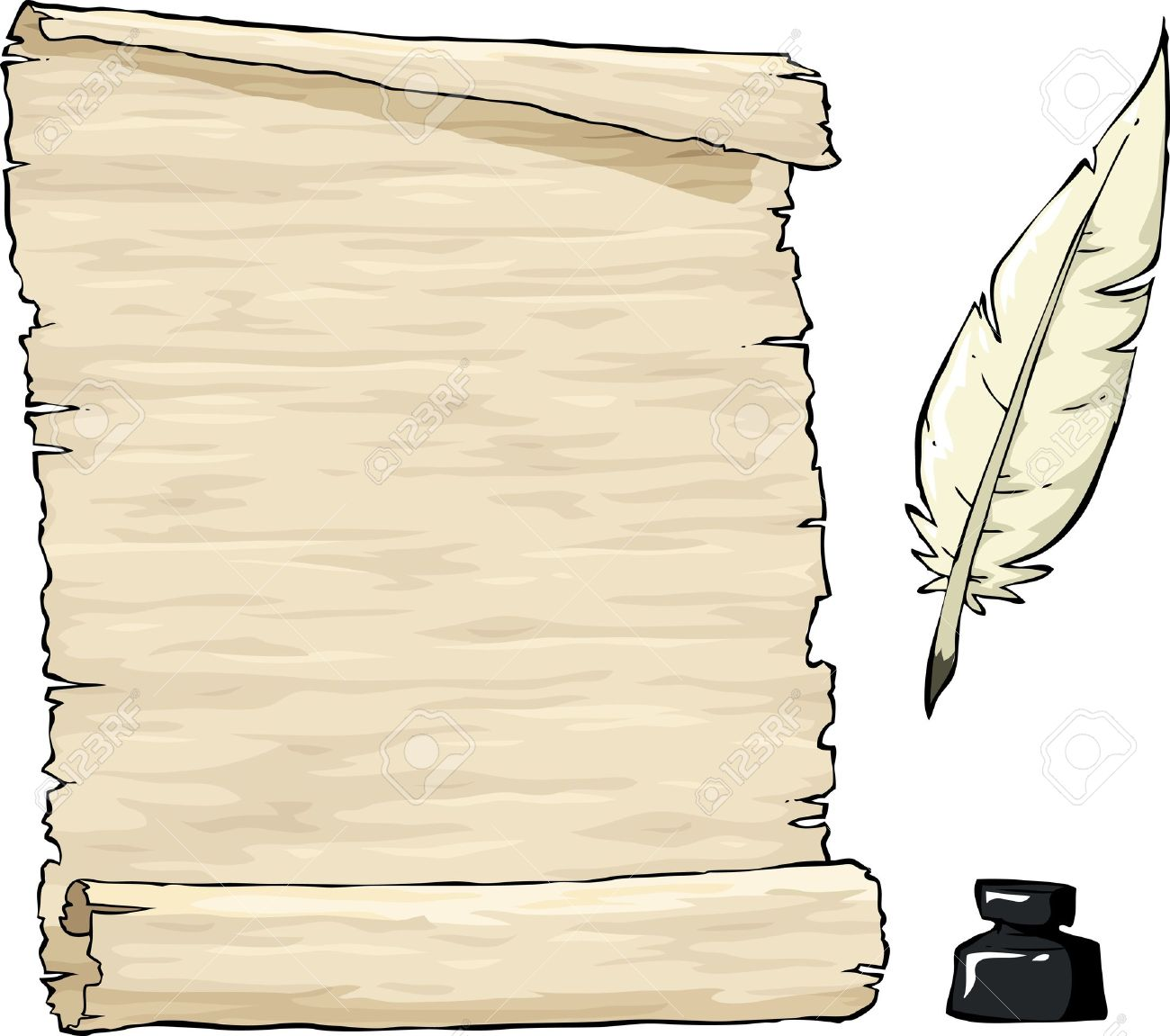 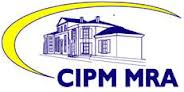 2015-02-10
SIM.TF.10.2014
Colombia
signed the
arrangement
Peer Review
CCTF-K001.UTC
 UTC(k), k=NIST

SIMTN  SIMT(INM)
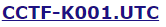 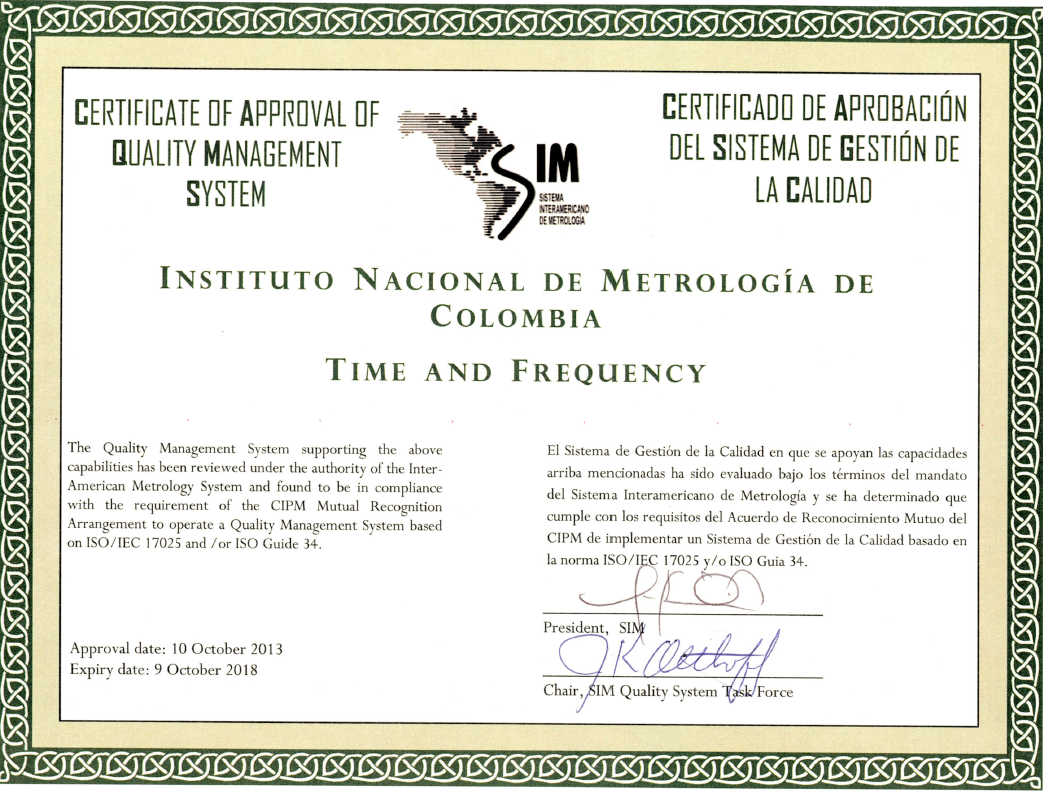 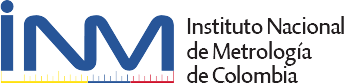 UTC(INM)
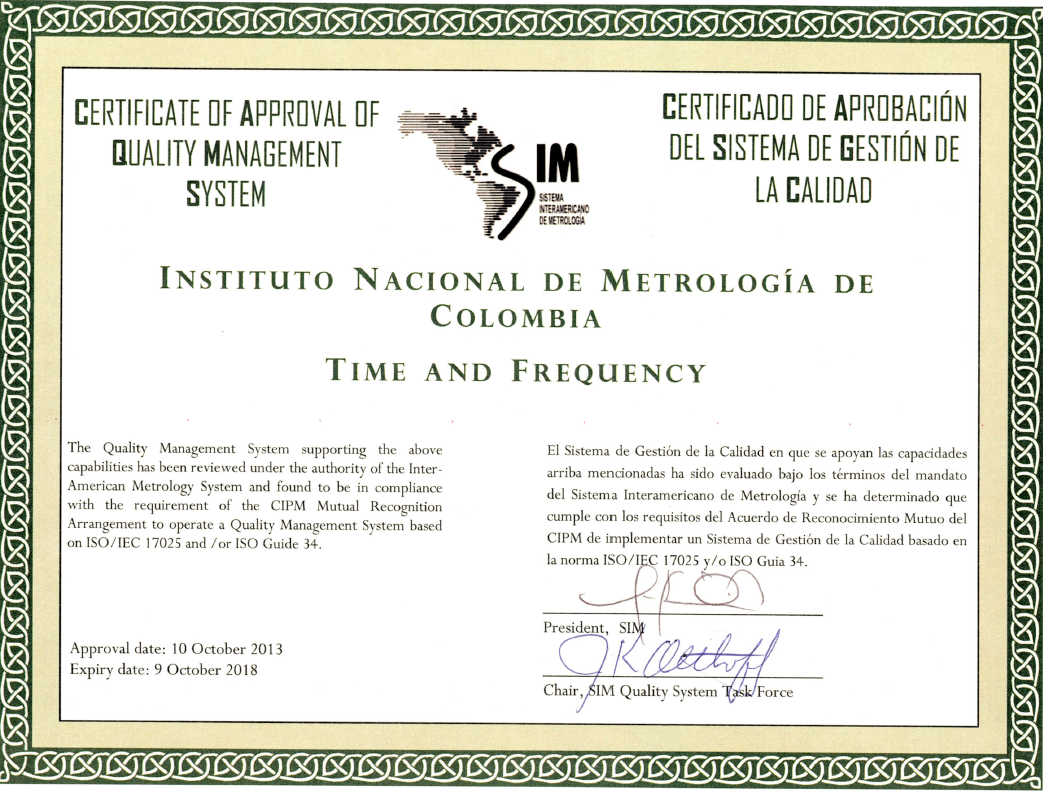 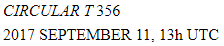 2012
List of comparions
supporting
SIM QSTF 
approval 
TF - QMS
2023
2015
2017
2013
2018
2014
2011
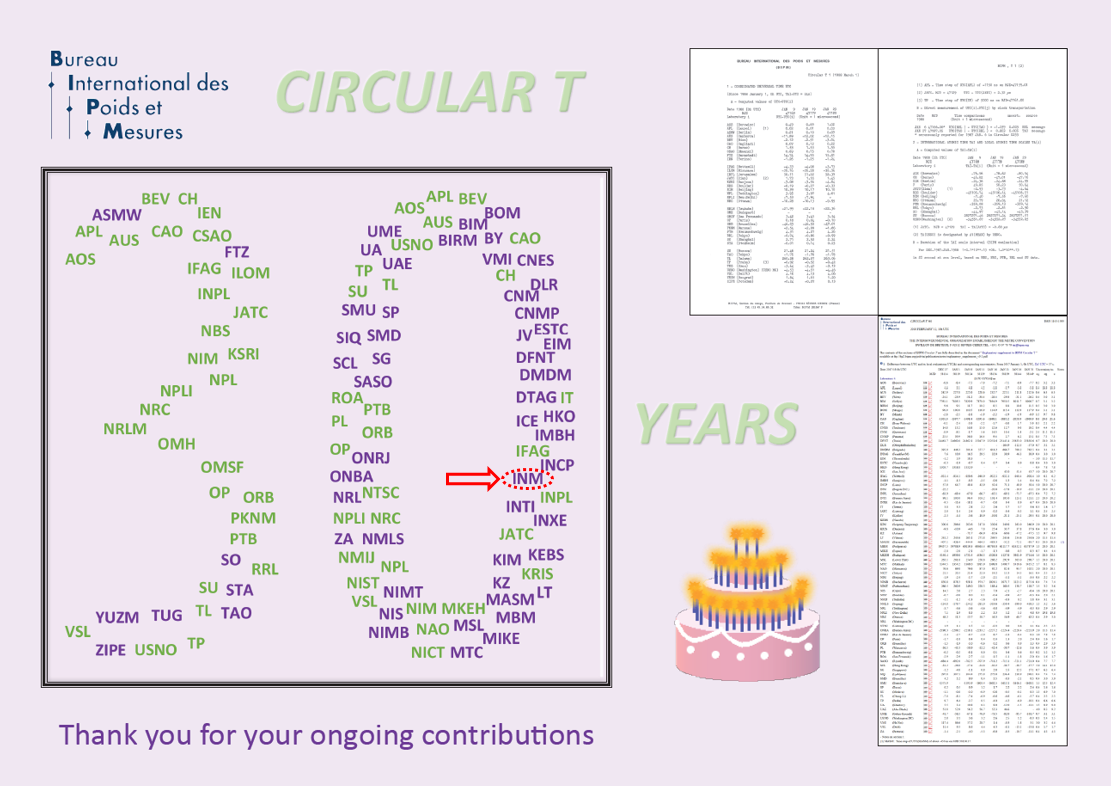 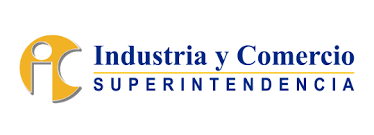 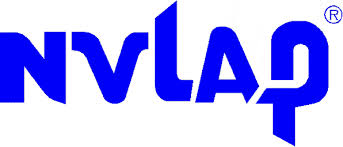 Accreditation monitoring audits
NVLAP LAB CODE 200947 -0
1. Quality Topics
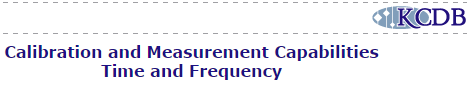 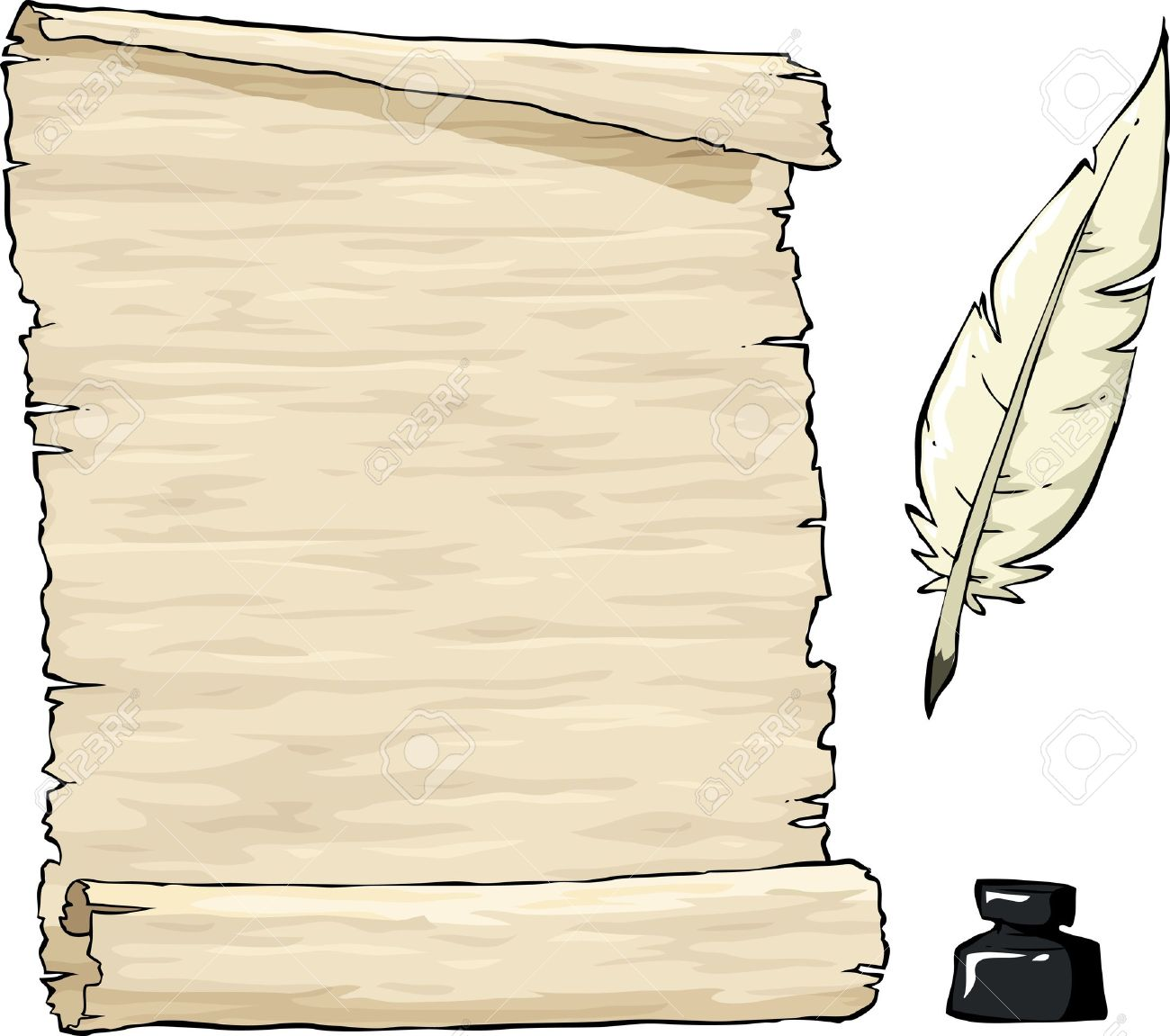 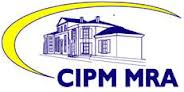 2015-02-10
SIM.TF.10.2014
Colombia
signed the
arrangement
Peer Review
CCTF-K001.UTC
 UTC(k), k=NIST

SIMTN  SIMT(INM)
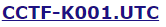 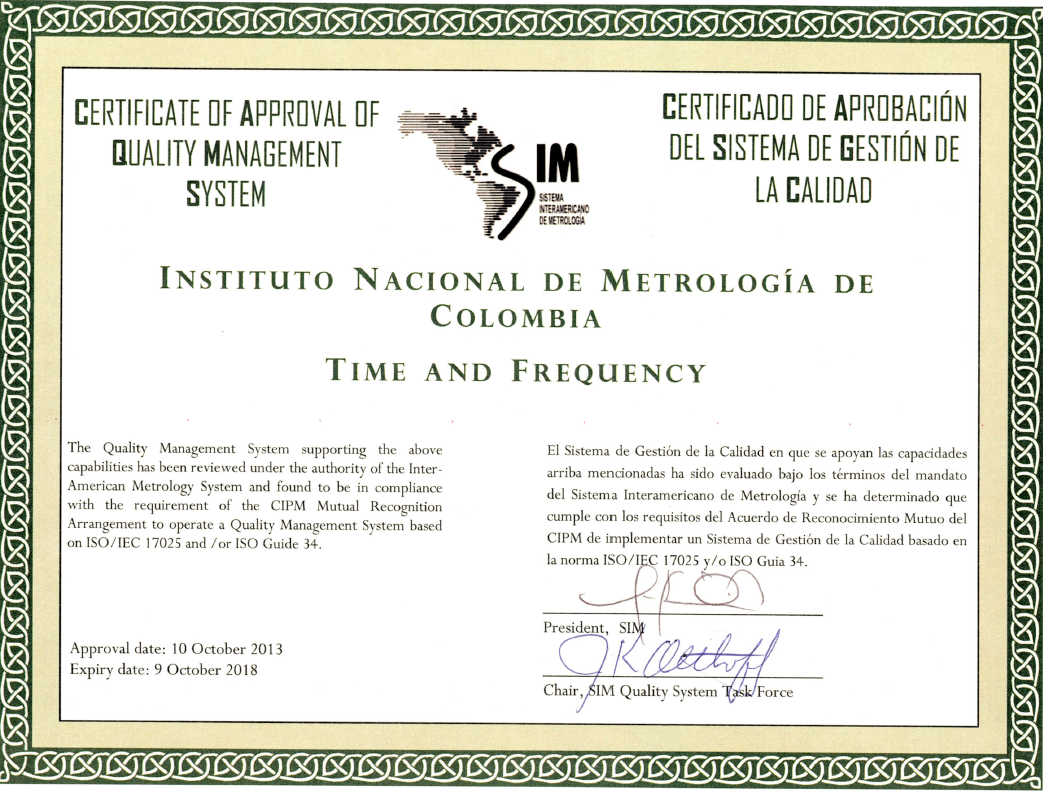 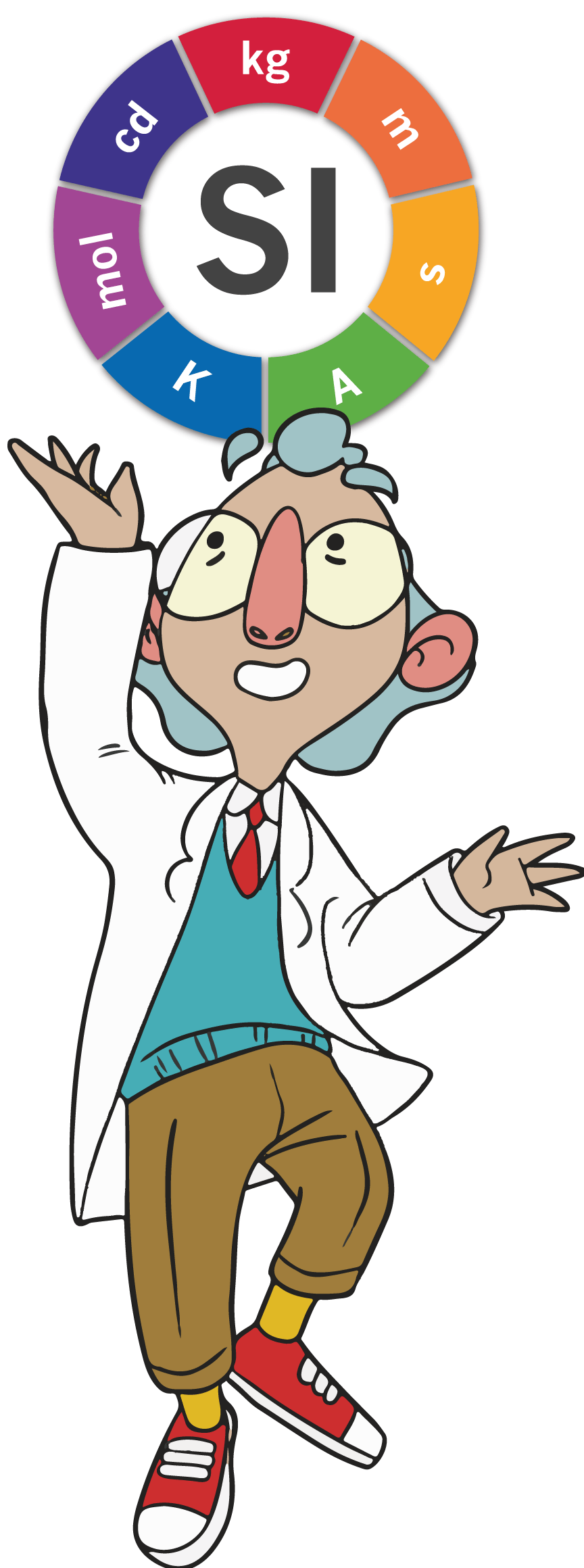 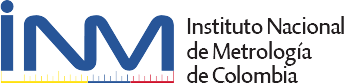 UTC(INM)
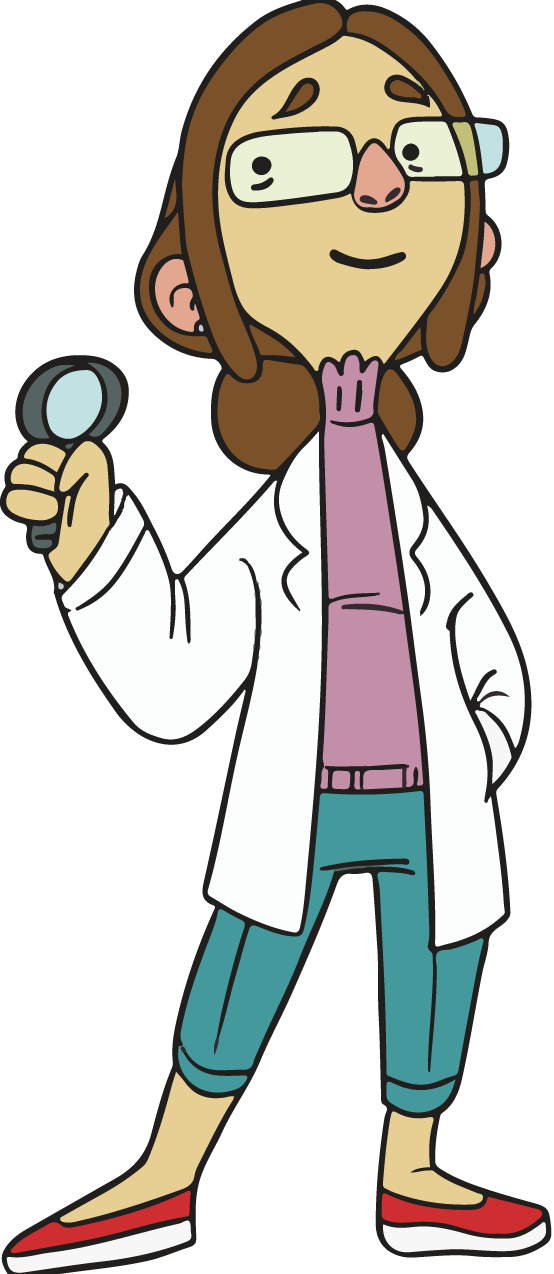 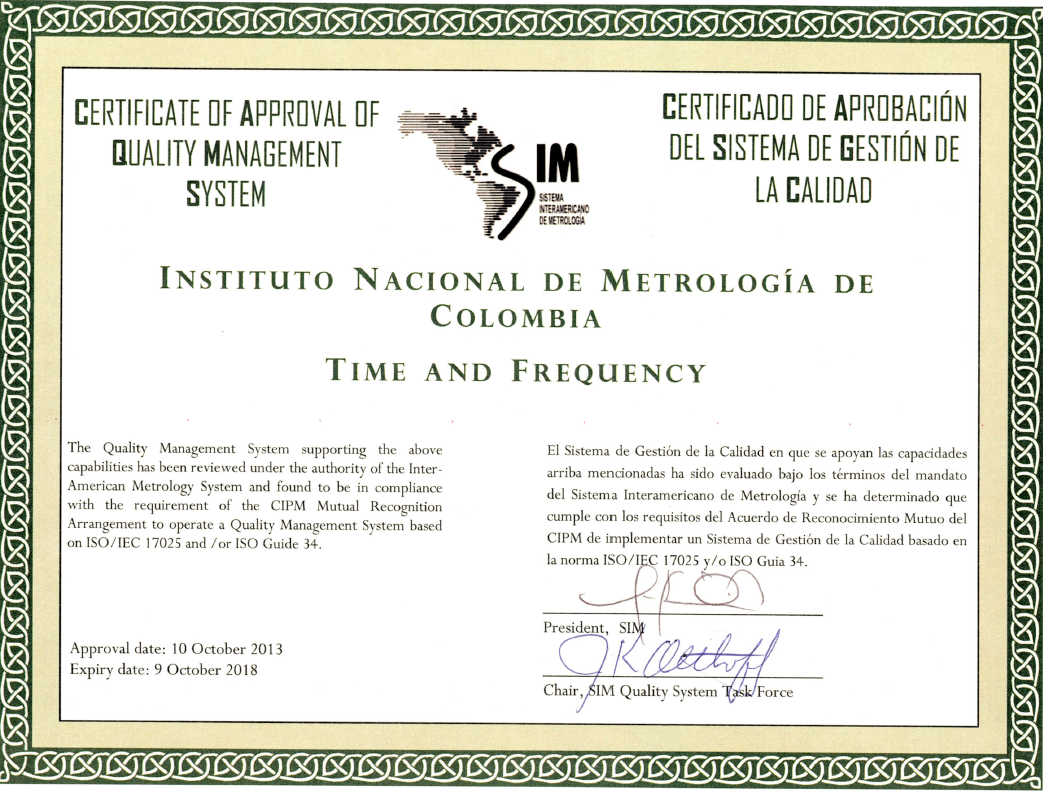 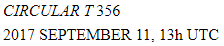 2012
List of comparions
supporting
SIM QSTF 
approval 
TF - QMS
2023
2015
2017
2013
2018
2014
2011
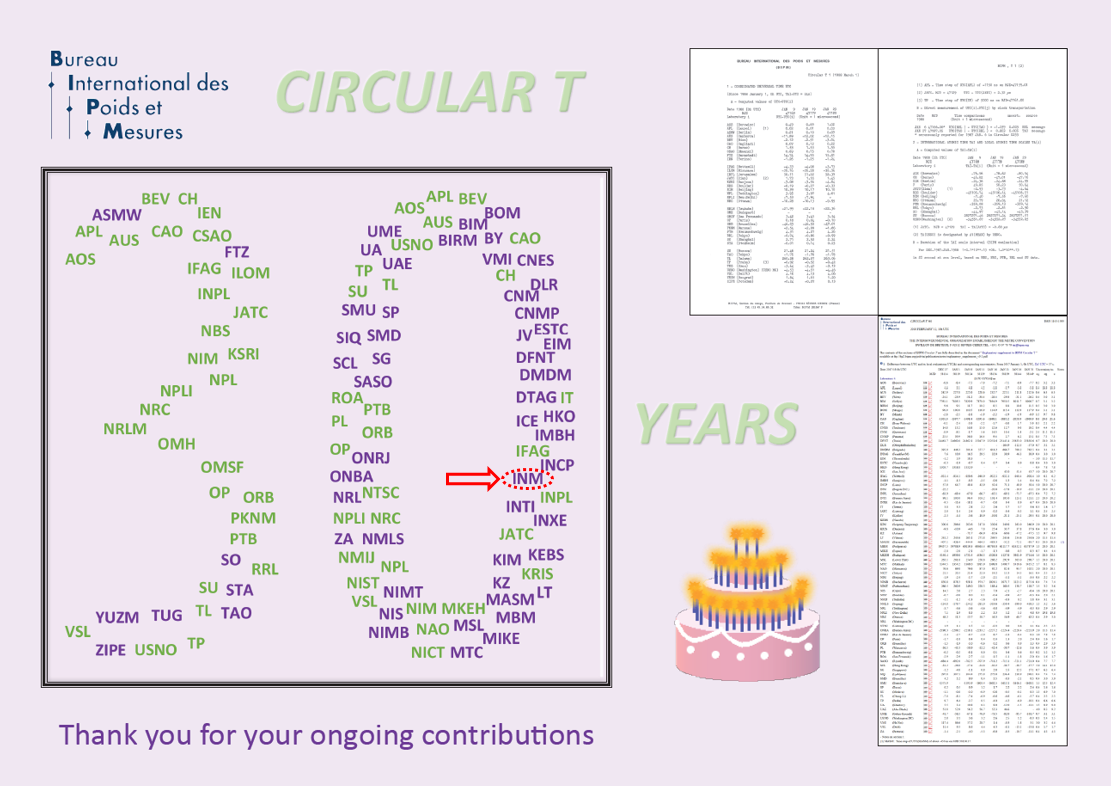 ¿2016?
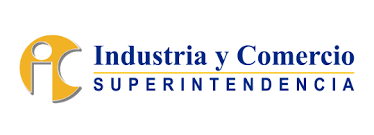 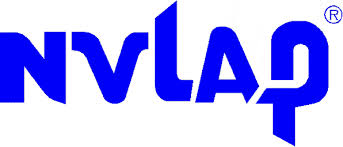 Accreditation monitoring audits
NVLAP LAB CODE 200947 -0
Traceability Scheme
Modular Example
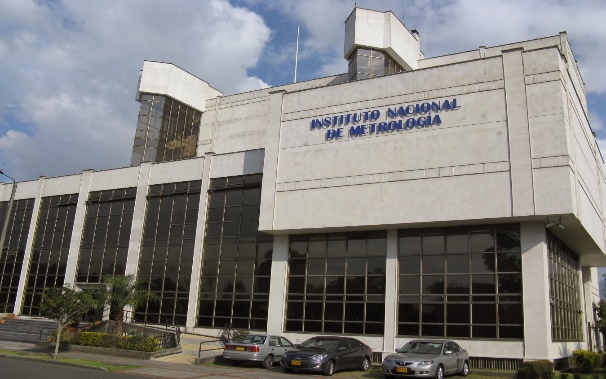 2. Update System
2007

May
Improvement
opportunities
SIMT Common View
Last Reading
2015

April-July
2017

September
Infrastructure
- New Racks
- Auxiliary devices
(better distribution and storage of devices)
NIST TAI-1
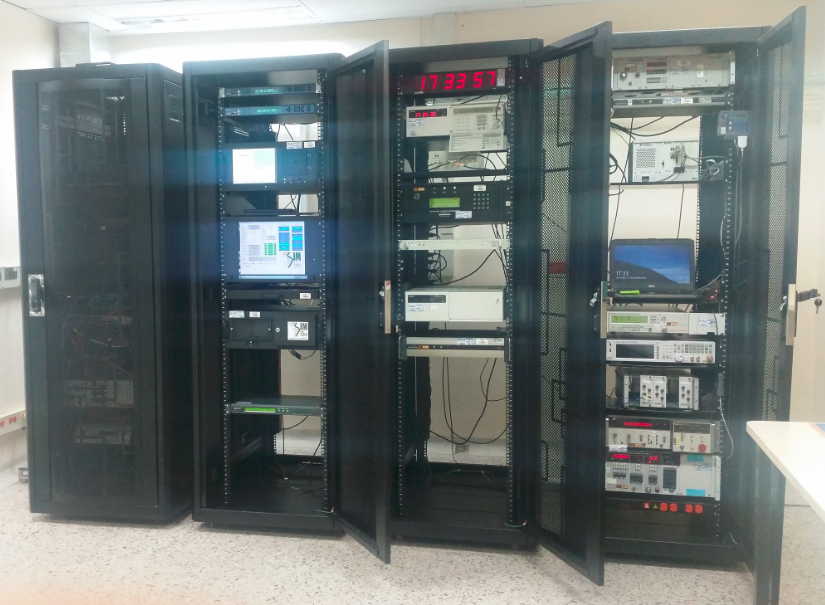 REF - GPS
SIM
Common View
NIST TAI-1
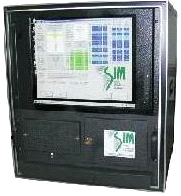 Consistent “Time Scales”
   SIMT(INM)
   UTC(INM)
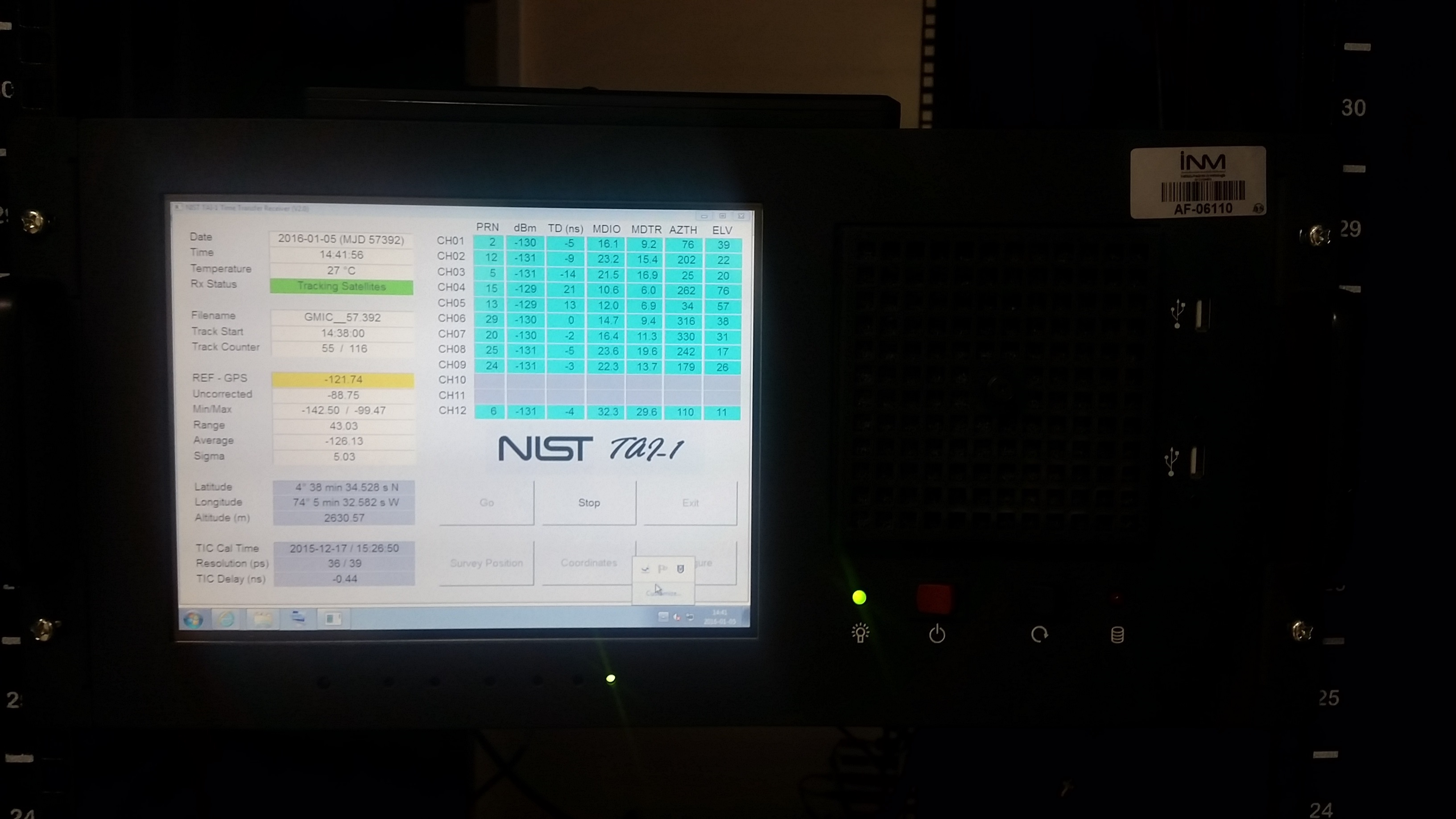 - Relocation of antennas
- Install new wiring
   (measure distances)
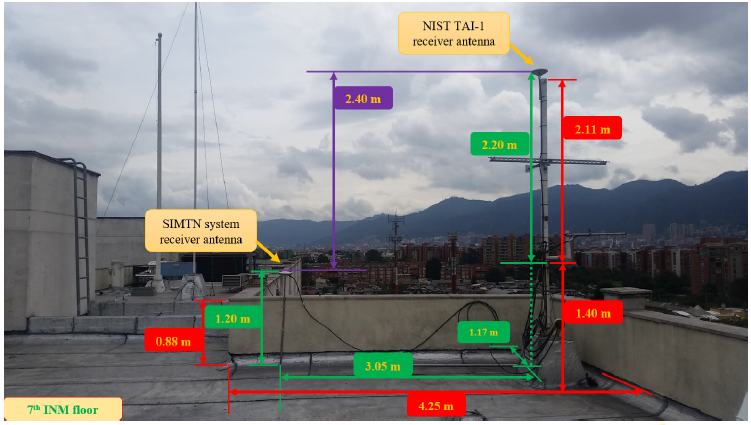 Modular example
Link uncertainty
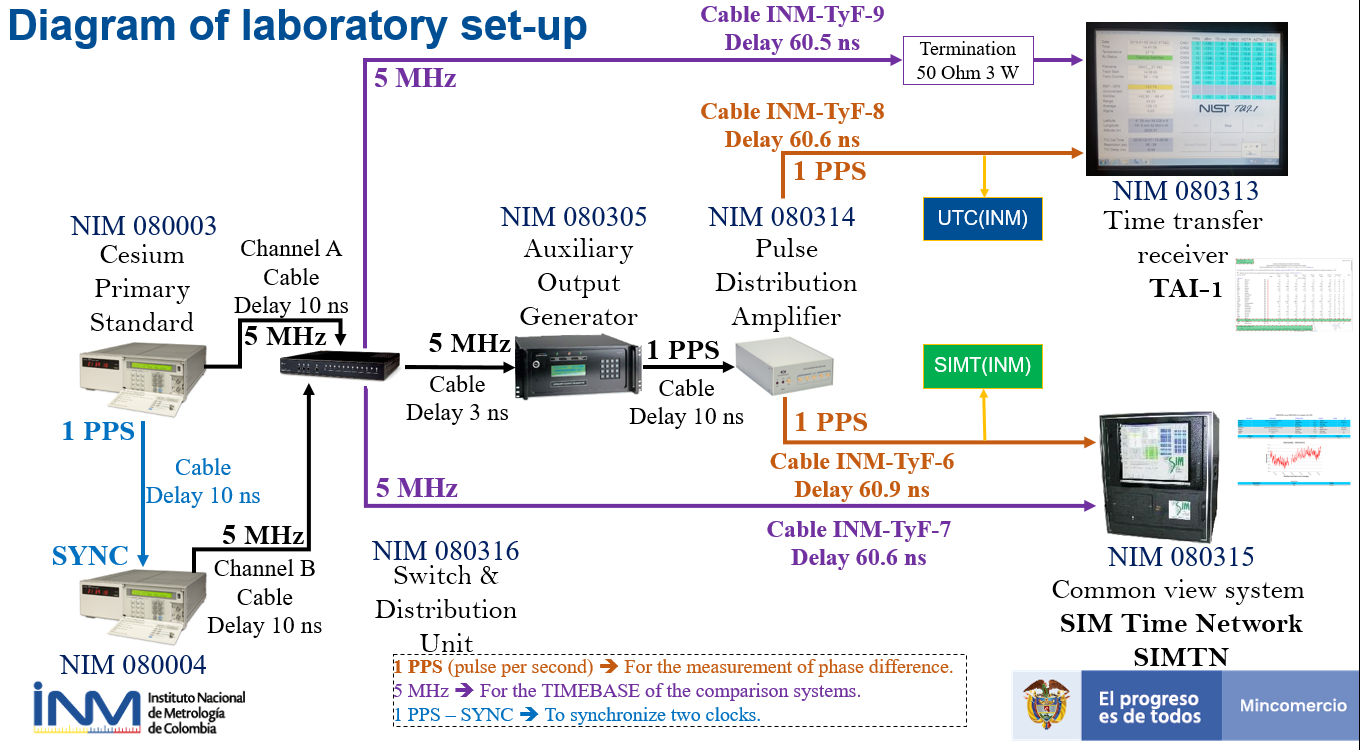 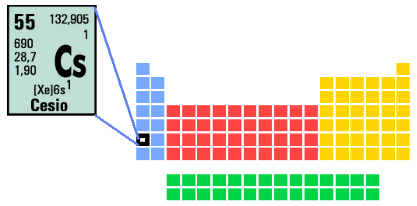 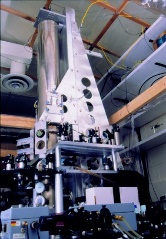 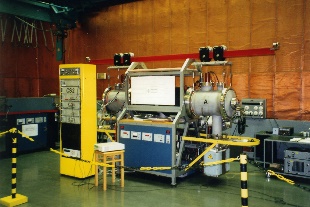 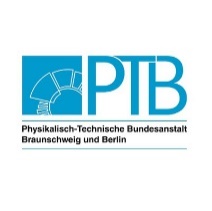 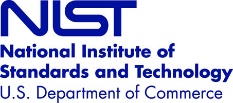 2. Update System
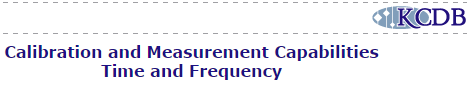 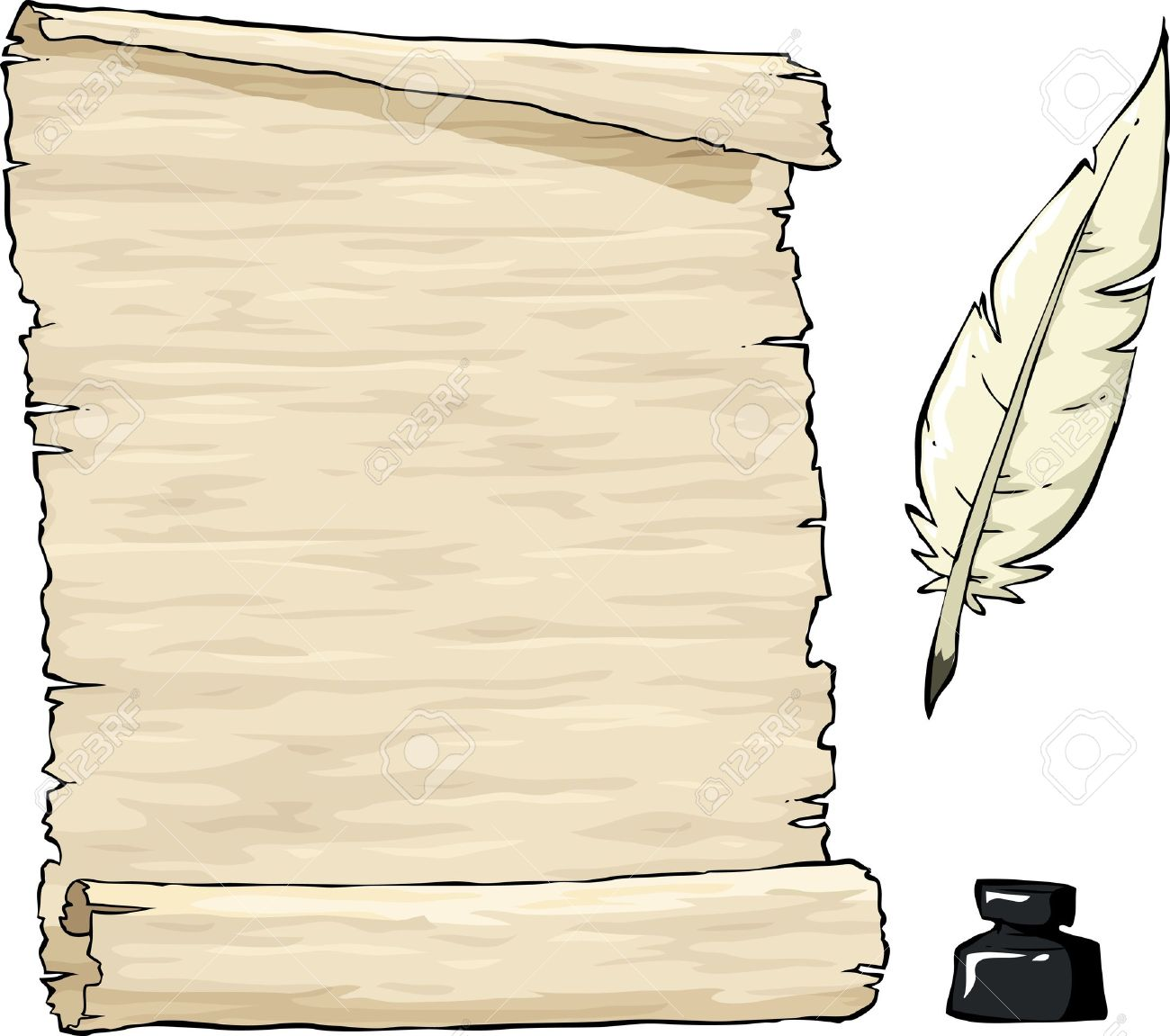 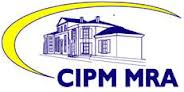 2015-02-10
SIM.TF.10.2014
Peer Review
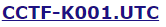 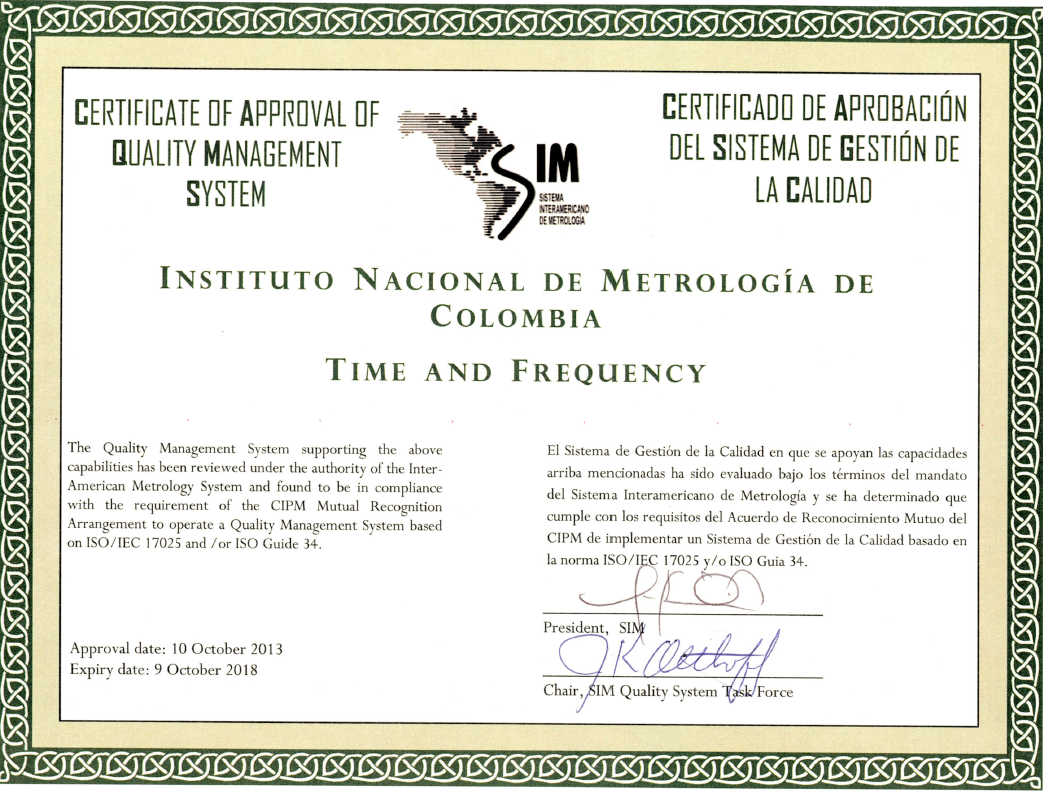 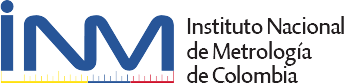 UTC(INM)
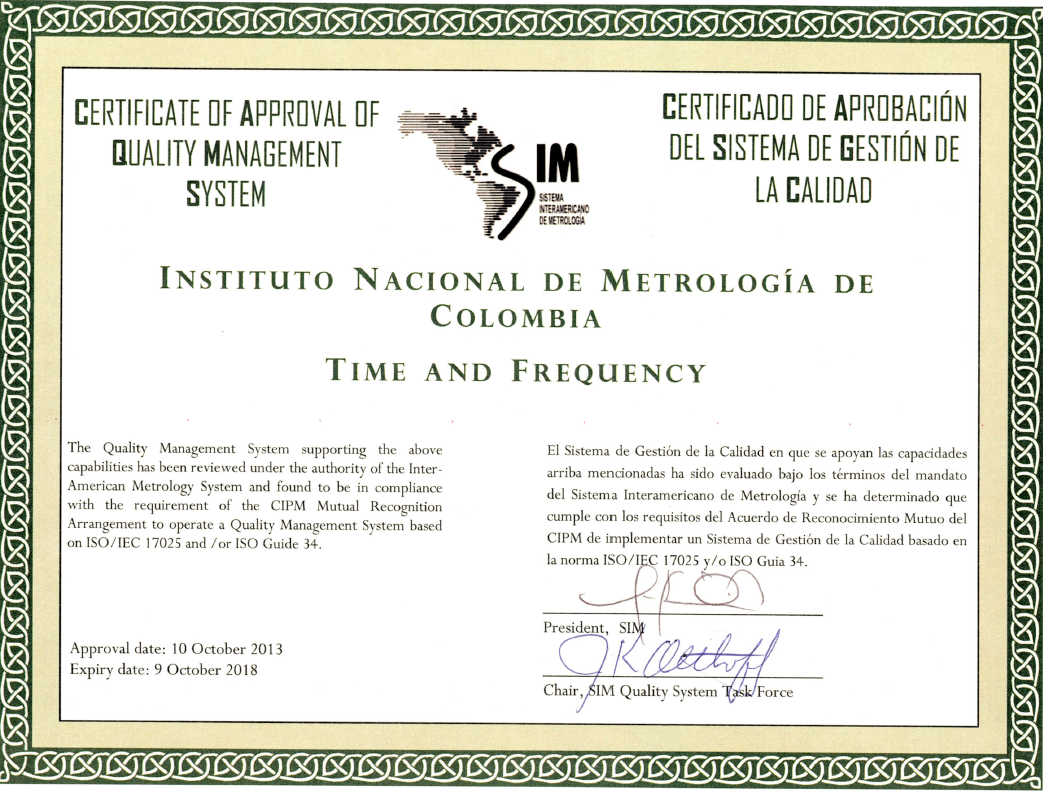 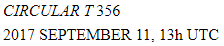 2012
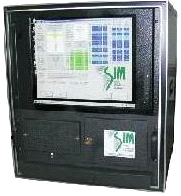 2023
2015
2017
2013
2018
2014
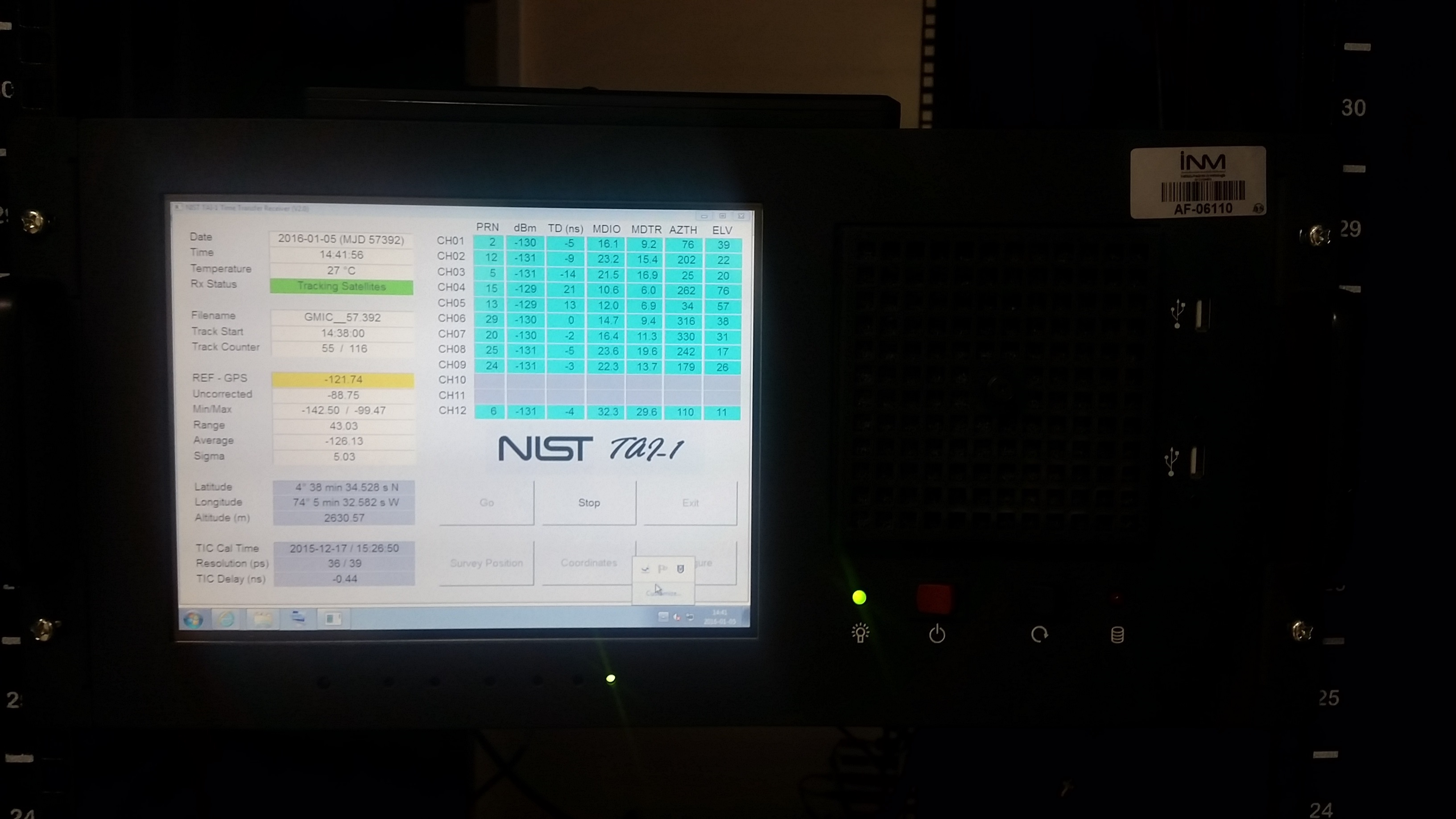 SIMT
2007
2011
Admin + Tech
¿2016?
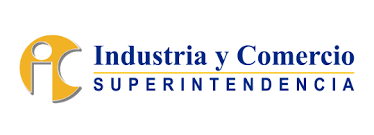 TAI-1
Update System: 2017-08
Metrological assurance activity
tai@bipm.org
CGGTTS: 2015-04-15
Internal monitoring audits
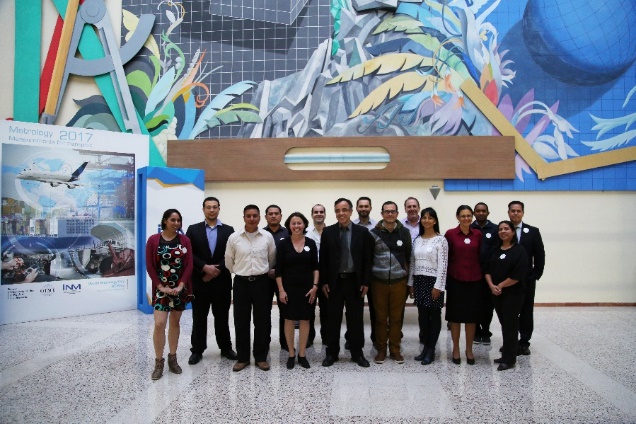 Francisco Jiménez
Oscar Fallas
Mike Lombardi
Stefania Romisch
Raúl Solis
Mauricio López
Diego Luna
Marina Gerstvolf
3. Cooperation
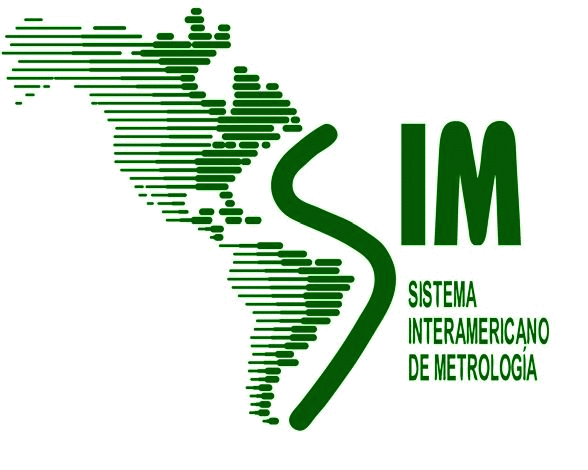 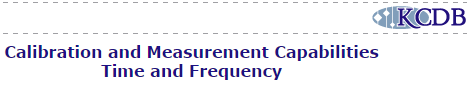 2009
2010
2017 SIM TFMWG
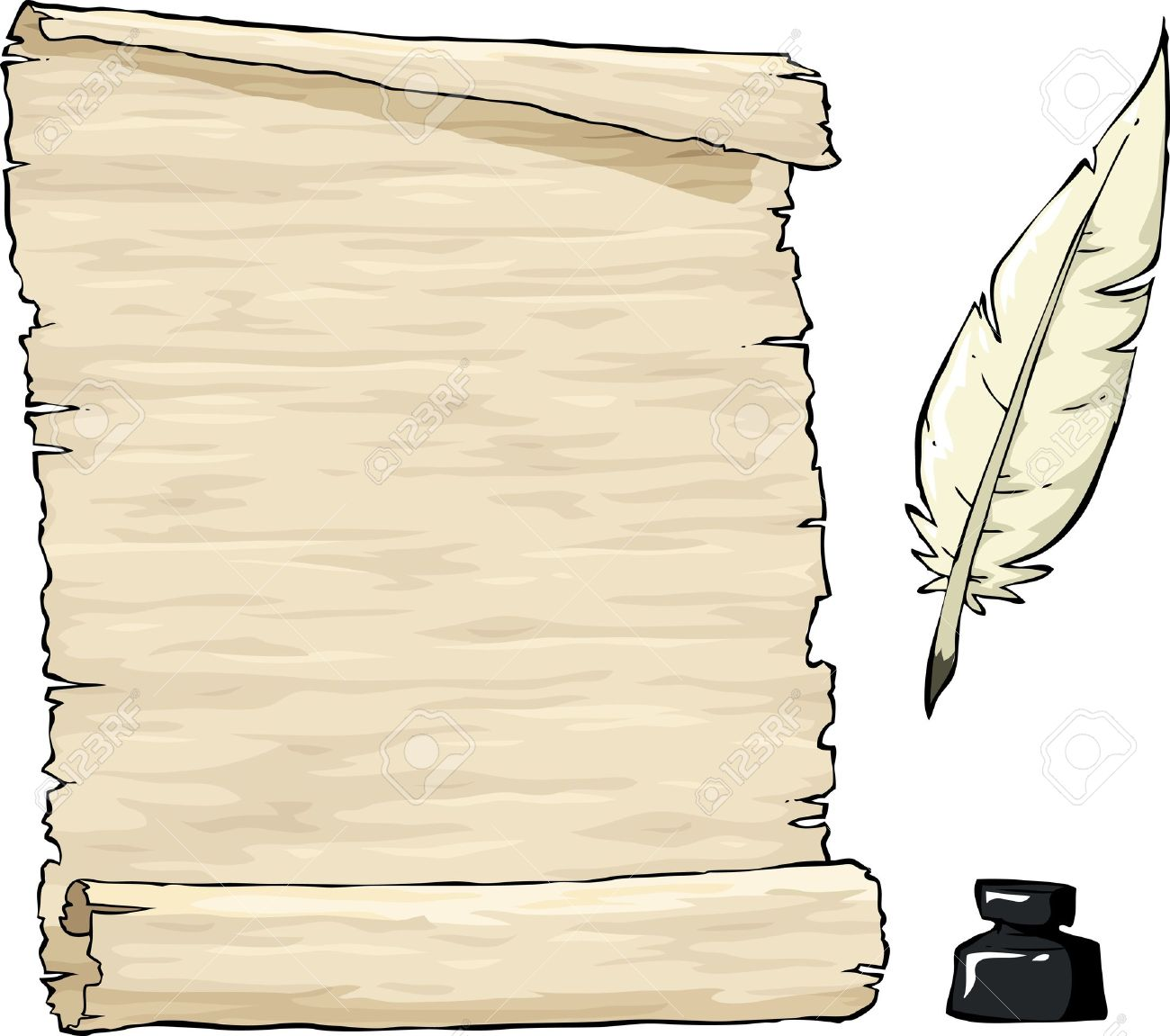 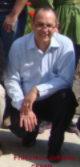 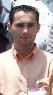 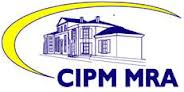 2015-02-10
SIM.TF.10.2014
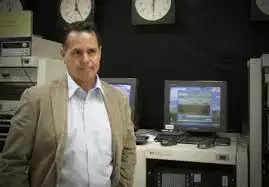 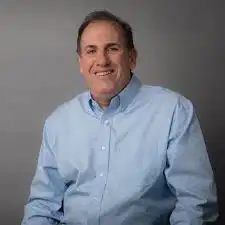 Peer Review
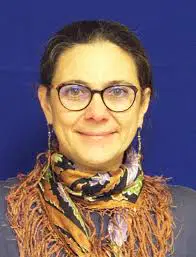 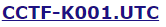 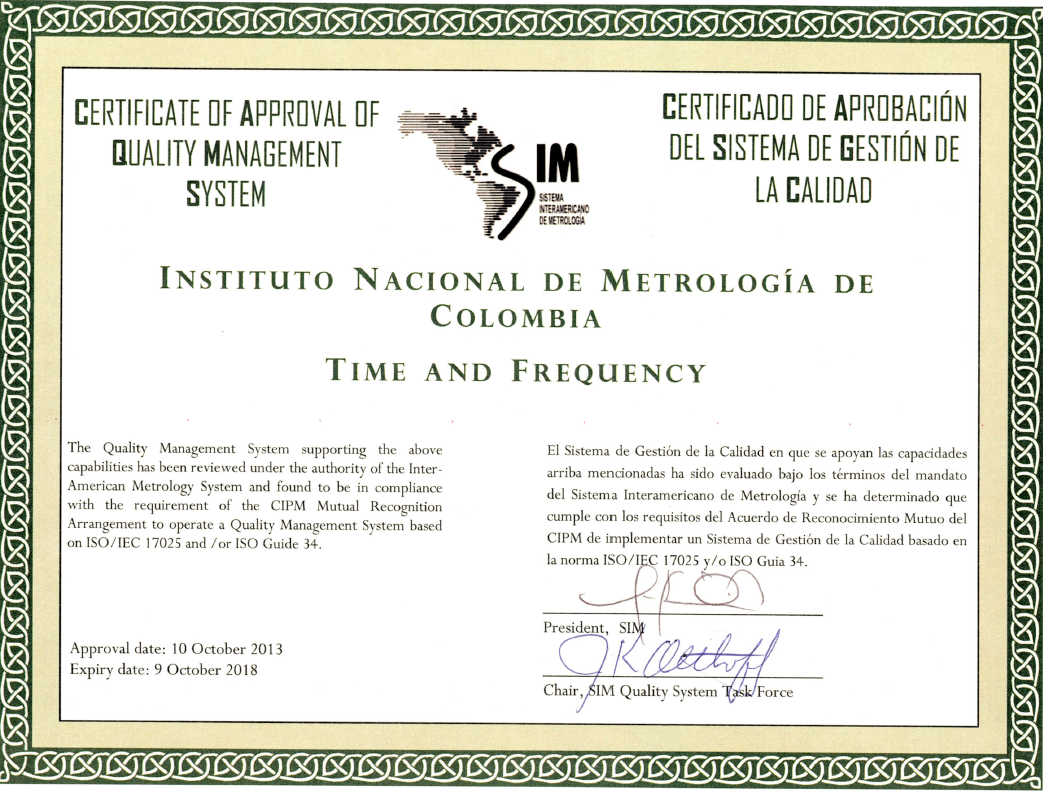 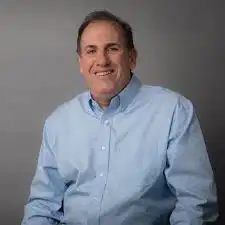 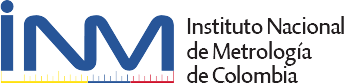 UTC(INM)
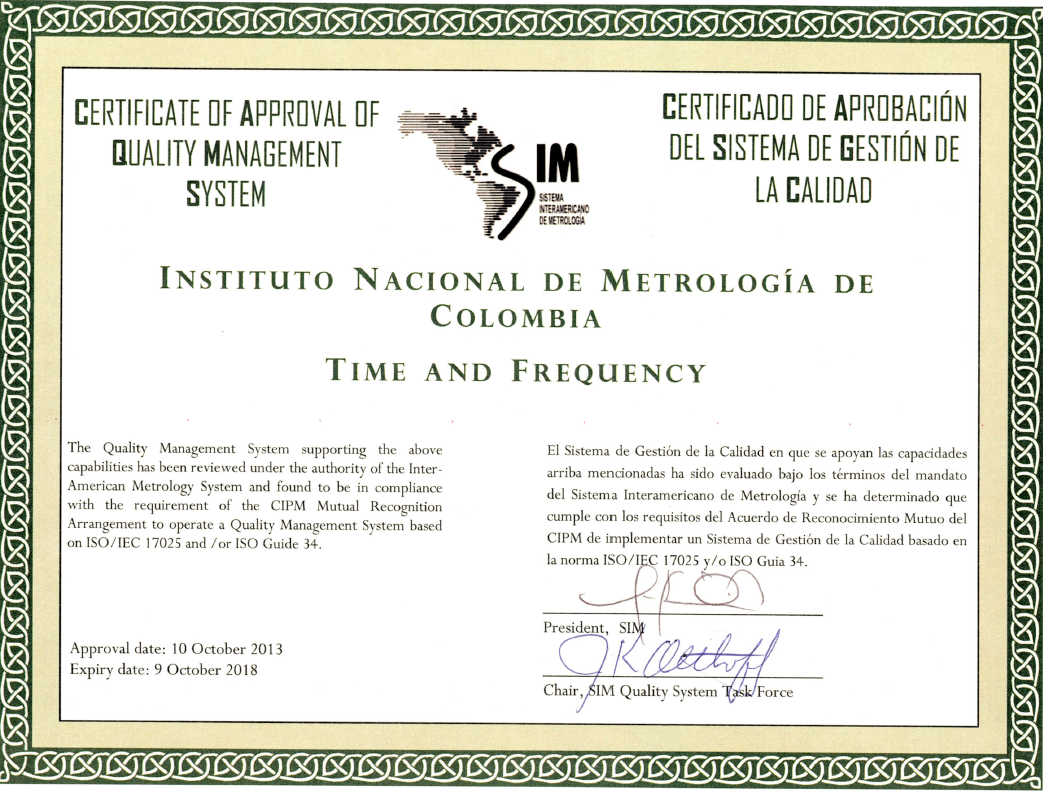 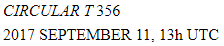 2012
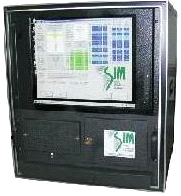 2023
2015
2017
2013
2018
2014
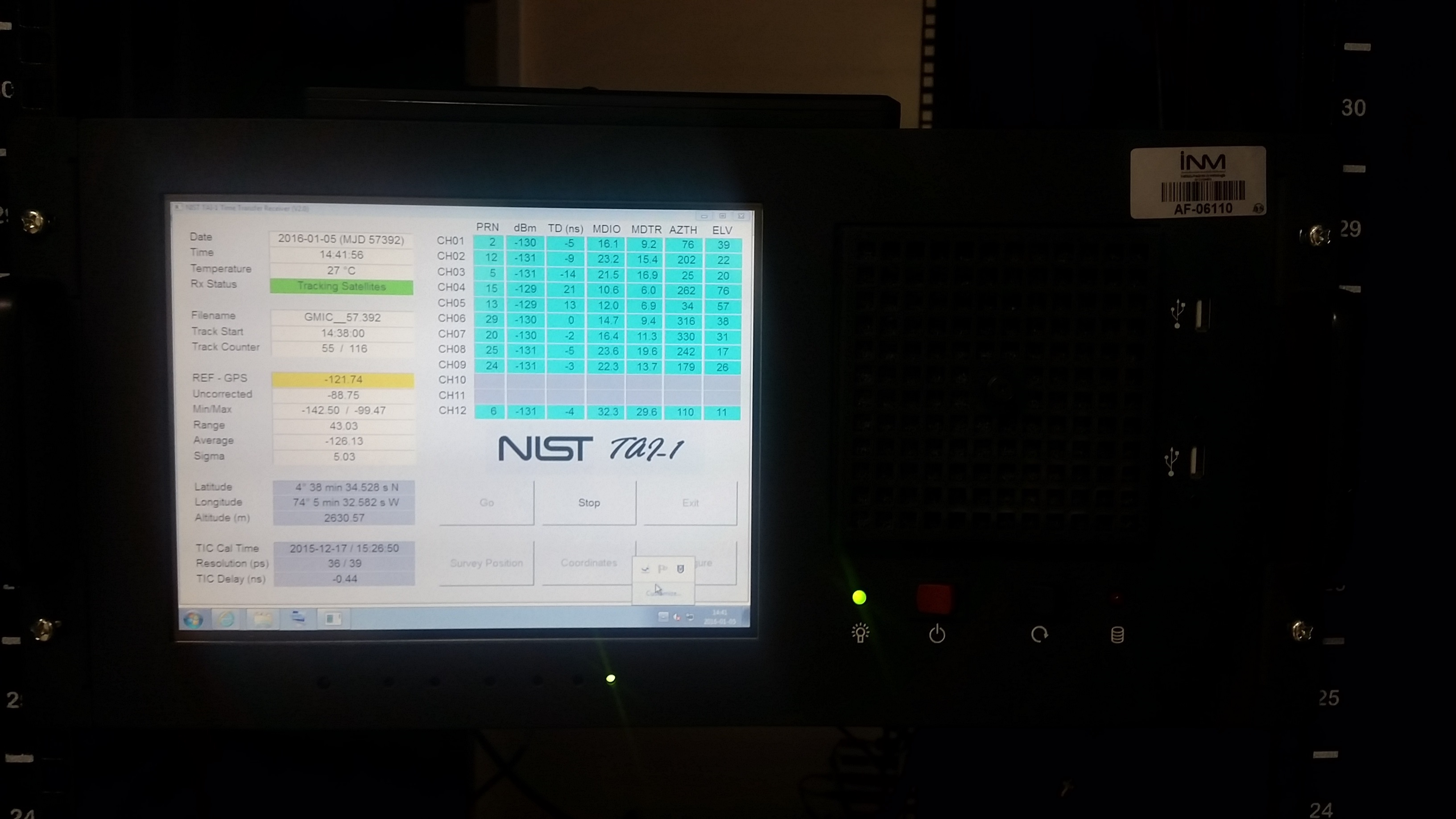 SIMT
2007
2011
Admin + Tech
2016
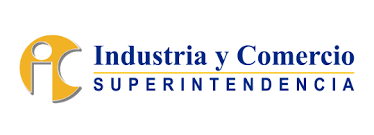 TAI-1
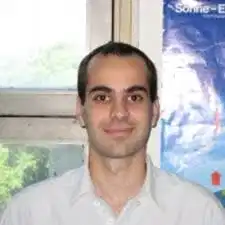 Update System: 2017-08
Metrological assurance activity
tai@bipm.org
CGGTTS: 2015-04-15
Internal monitoring audits
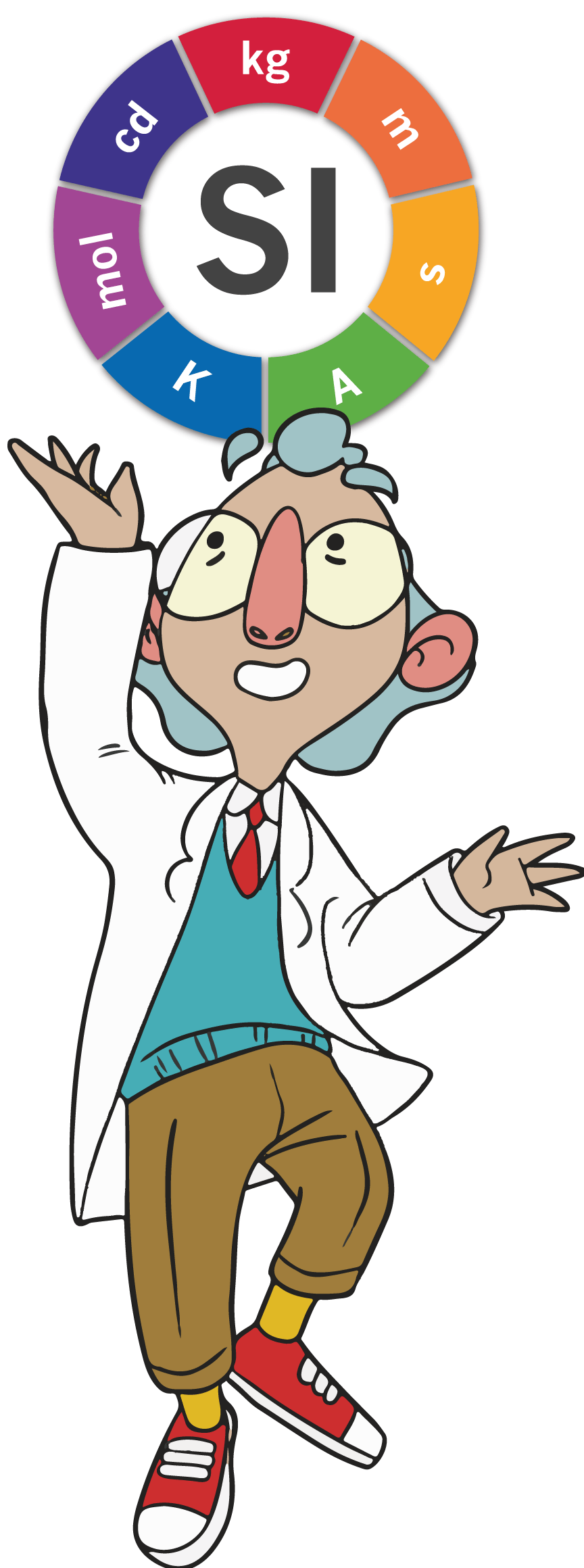 4. Submission of the SIM.TF.10.2014 CMC
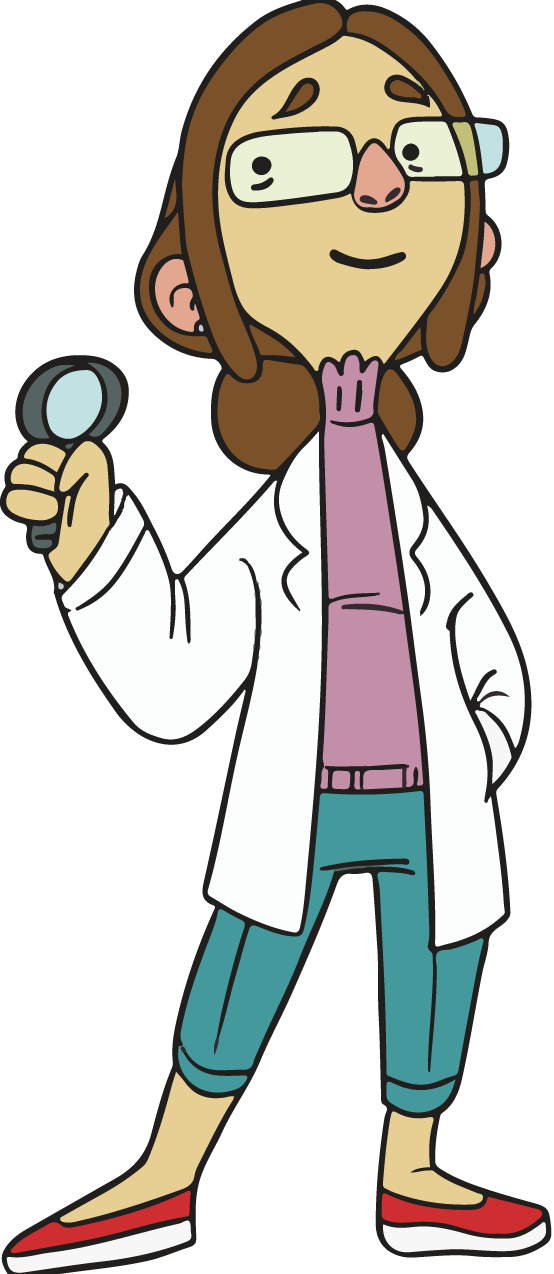 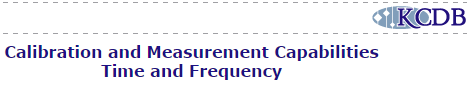 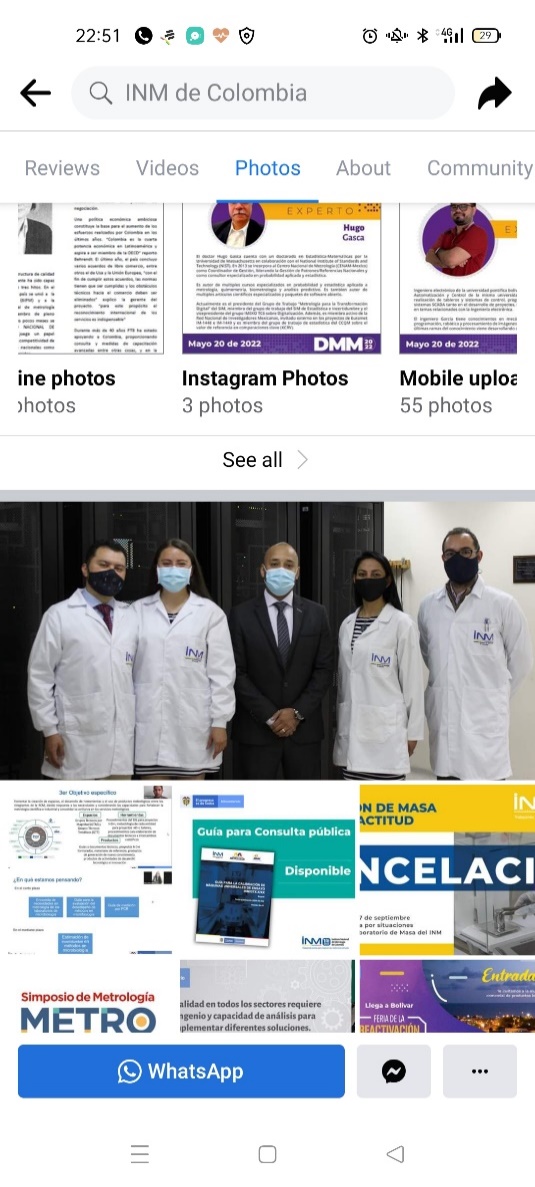 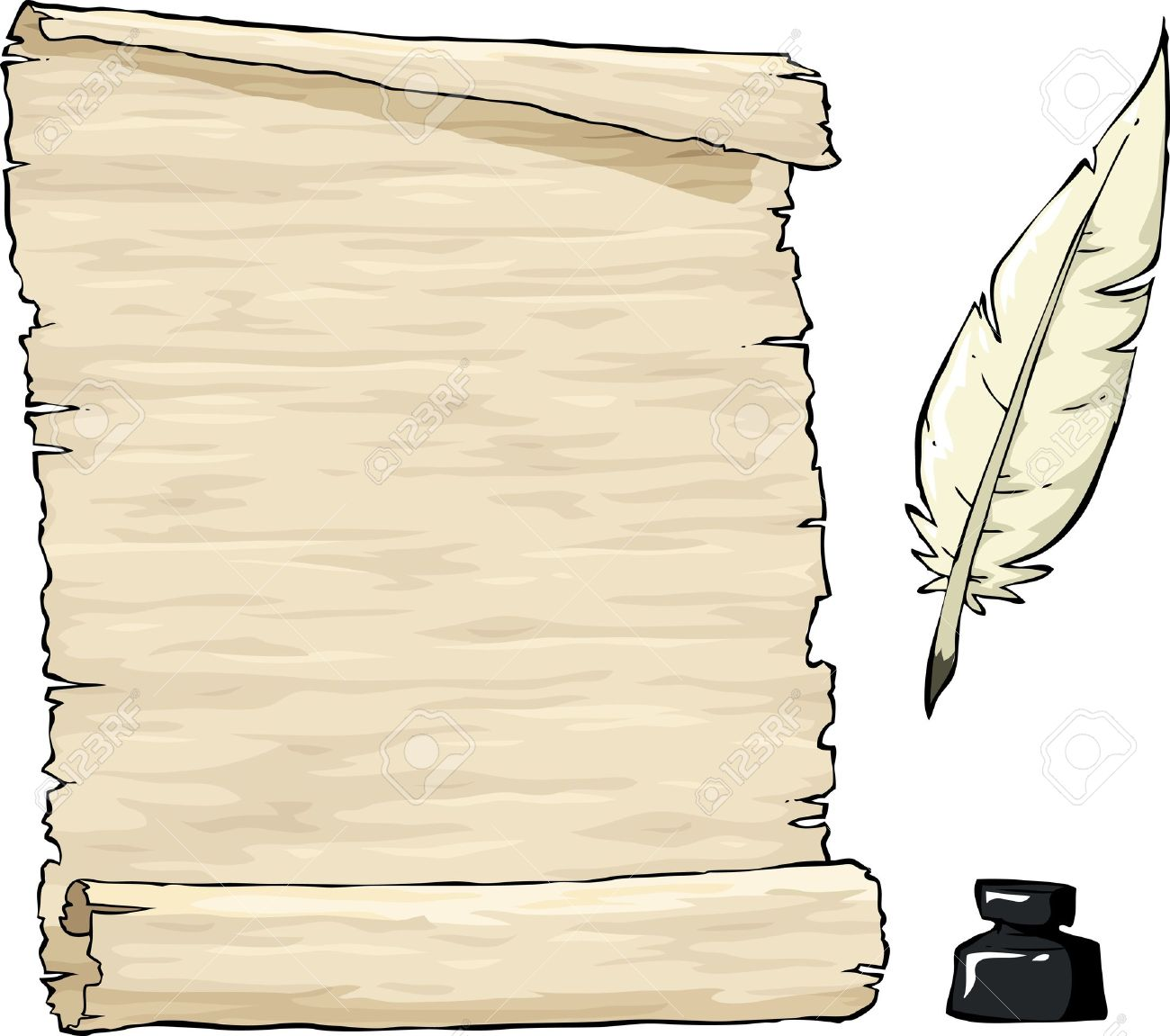 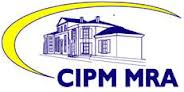 2015-02-10
SIM.TF.10.2014
Colombia
signed the
arrangement
Peer Review
CCTF-K001.UTC
 UTC(k), k=NIST

SIMTN  SIMT(INM)
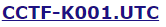 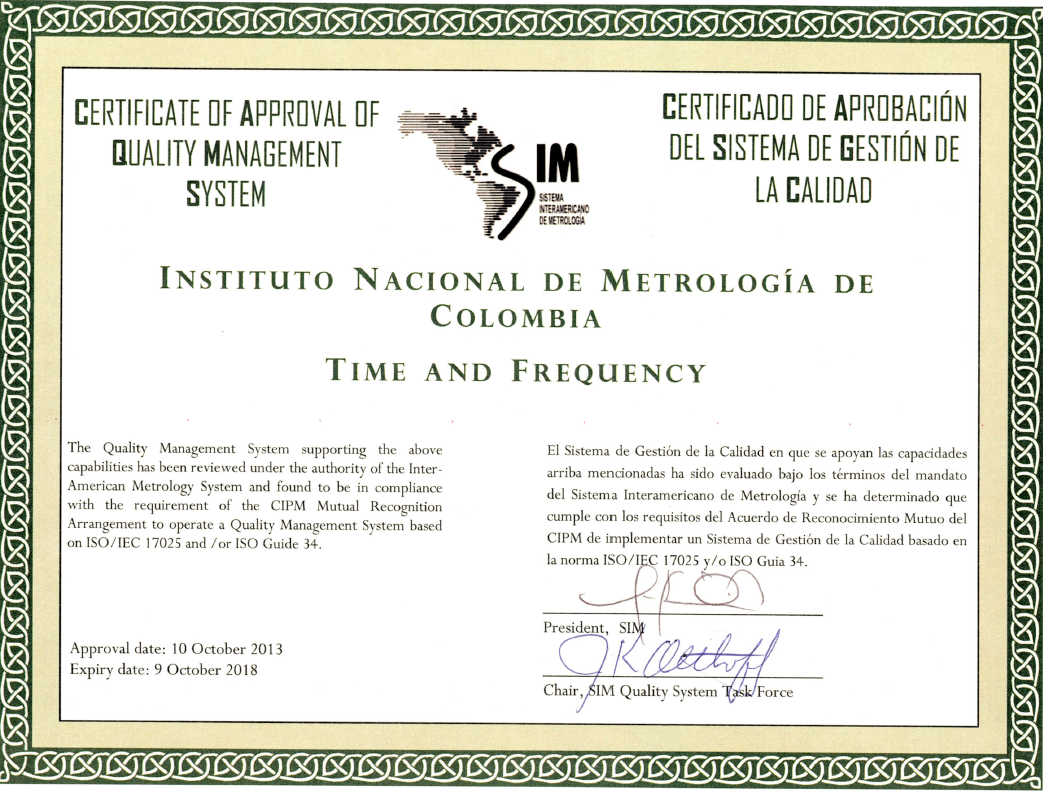 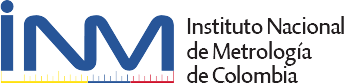 UTC(INM)
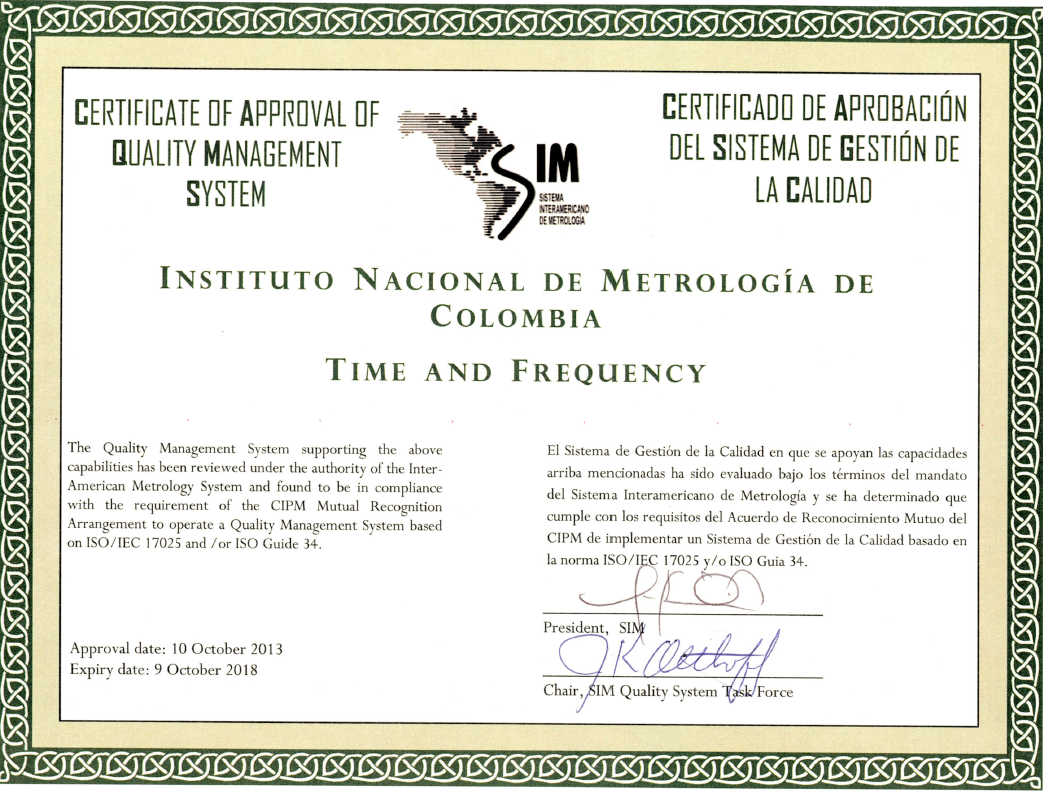 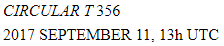 2012
List of comparions
supporting
SIM QSTF 
approval 
TF - QMS
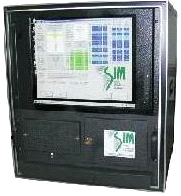 2023
2015
2017
2013
2018
2014
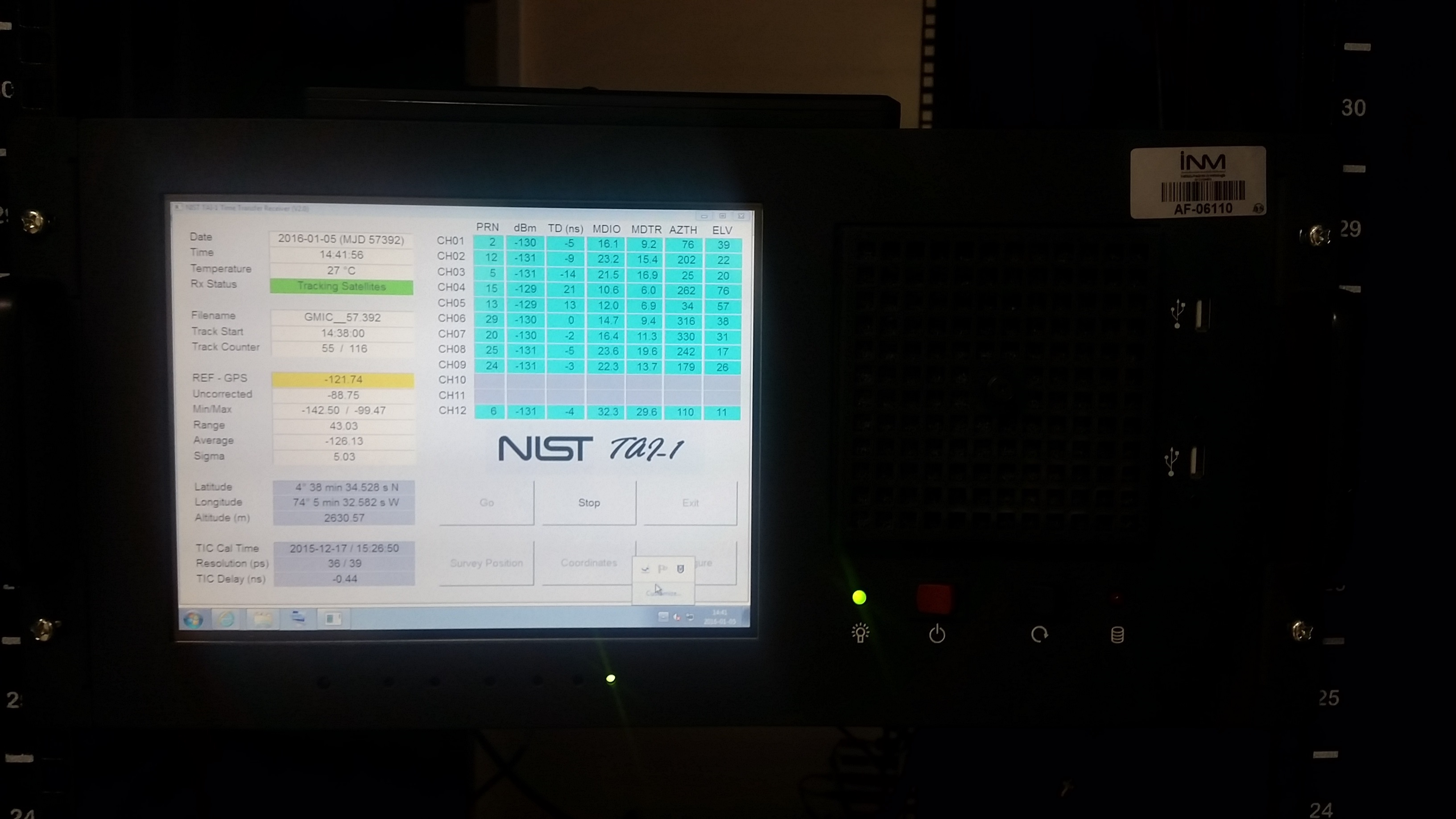 SIMT
2011
2016
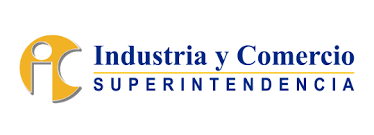 TAI-1
Update System: 2017-08
Metrological assurance activity
tai@bipm.org
CGGTTS: 2015-04-15
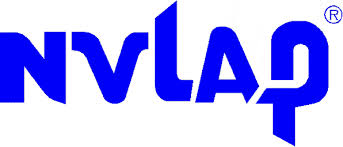 Accreditation monitoring audits
Internal monitoring audits
NVLAP LAB CODE 200947 -0
Paperwork
Modular Example
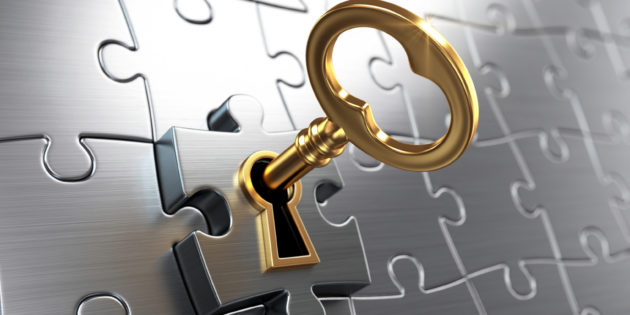 Key Elements
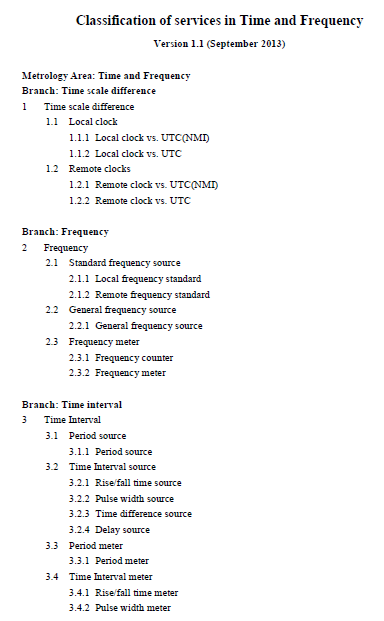 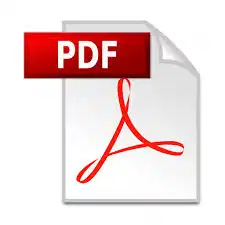 Classification of services in Time and Frequency

version 1.1
(September 2013)
1) preparation of the CMCs
   by the NMI/DI
   for submission to their RMO;

2) intra-regional review by the RMO;

3) inter-RMO review;
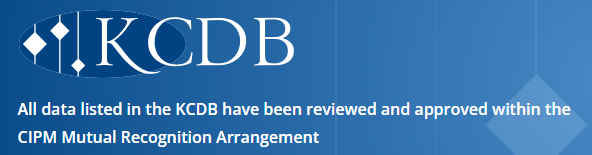 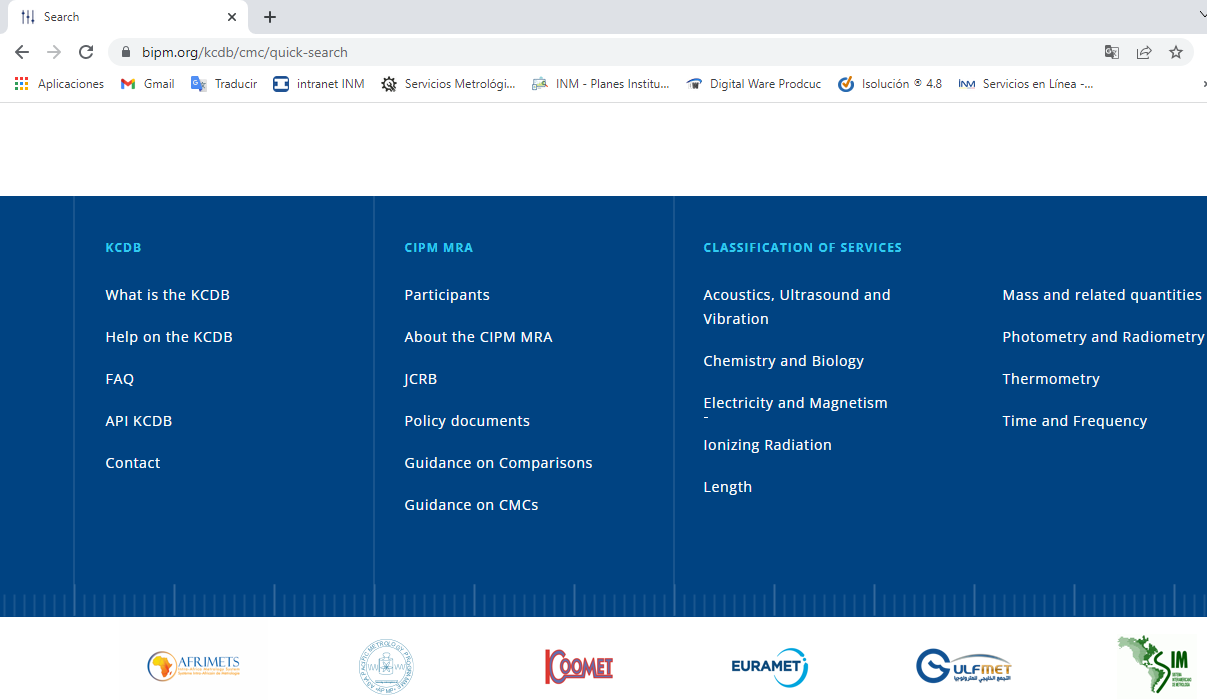 https://www.bipm.org/documents/20126/2071143/TF_services.pdf/a2ce53fc-80f0-b8fe-0271-3385c1be121b
Fuente: https://whytheldschurchistrue.com/tag/brett-mcdonald/
Submission of the SIM.TF.10.2014 CMC
Classification of services in Time and Frequency 
Version 1.1 (September 2013)
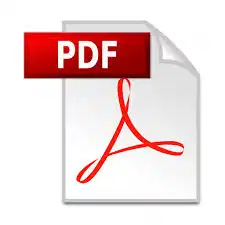 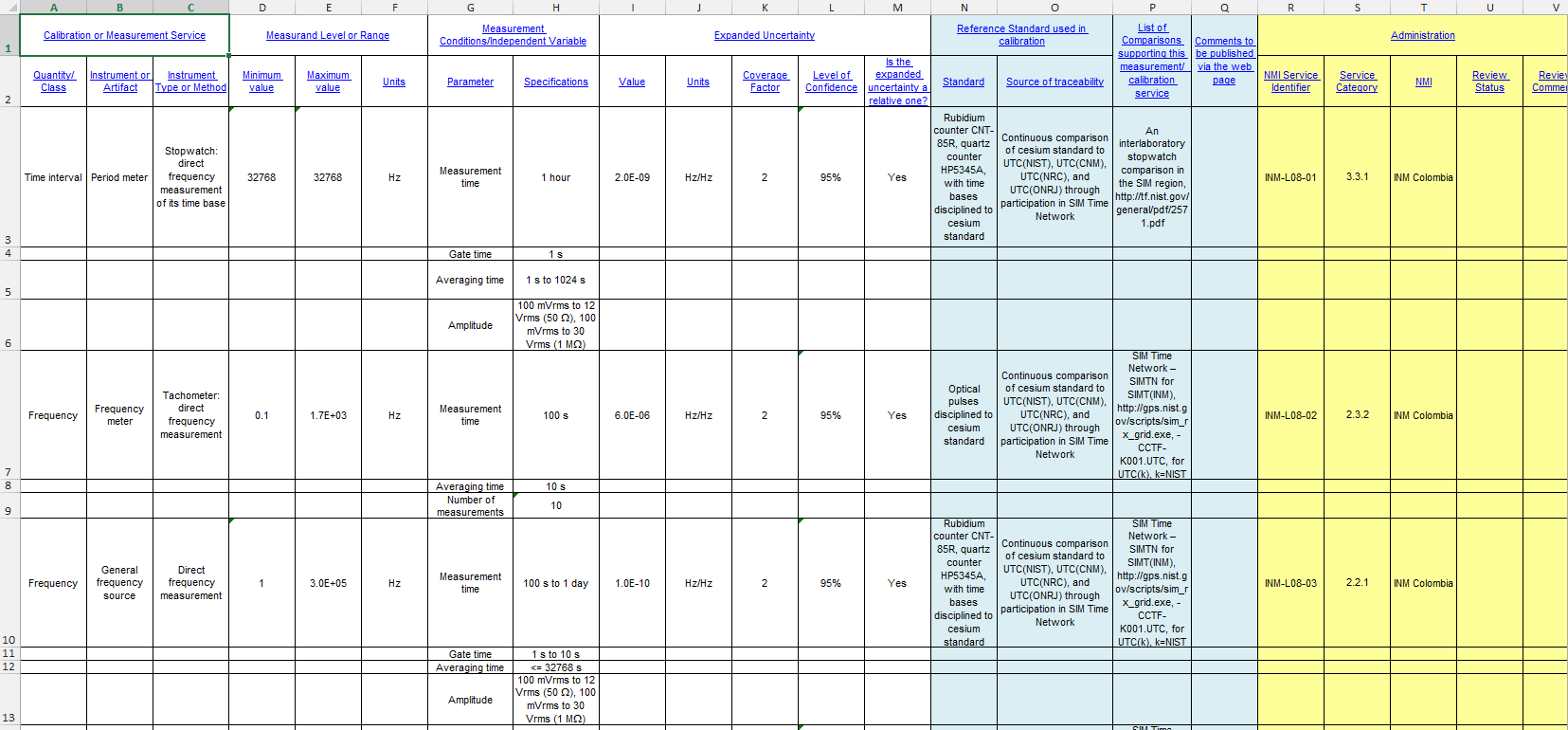 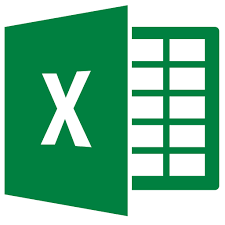 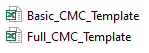 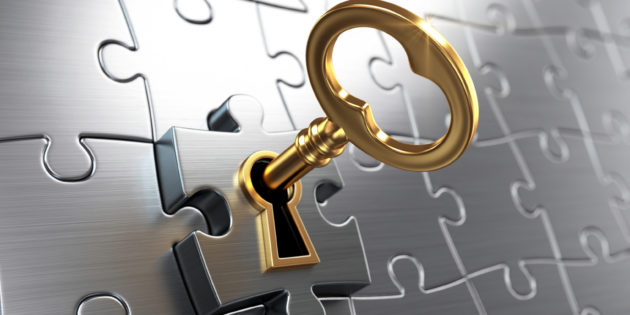 Key Elements
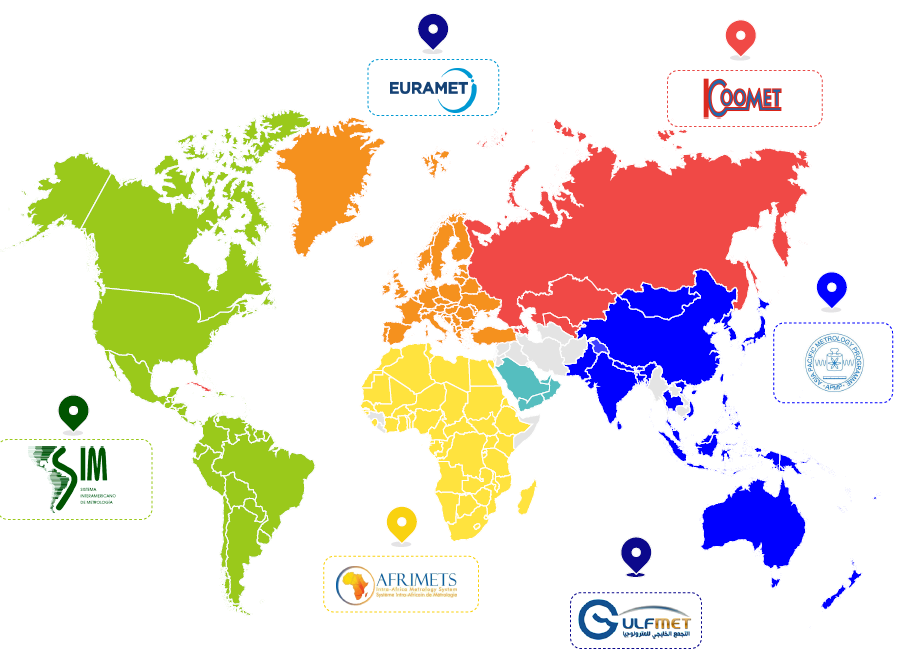 QSTF

Quality System
Task Force
Assessments
(Peer Reviews).
Guidance documents.
1) preparation of the CMCs
   by the NMI/DI
   for submission to their RMO;

2) intra-regional review by the RMO;

3) inter-RMO review;
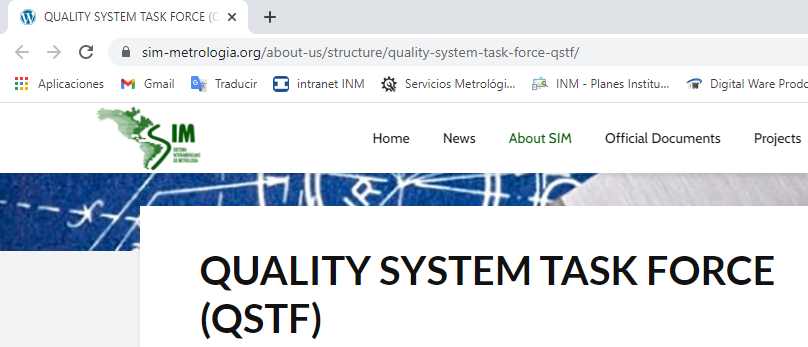 https://sim-metrologia.org/about-us/structure/quality-system-task-force-qstf/
Fuente: https://whytheldschurchistrue.com/tag/brett-mcdonald/
https://www.nist.gov/pml/sim-quality-system-documentation
Submission of the SIM.TF.10.2014 CMC
2013

October
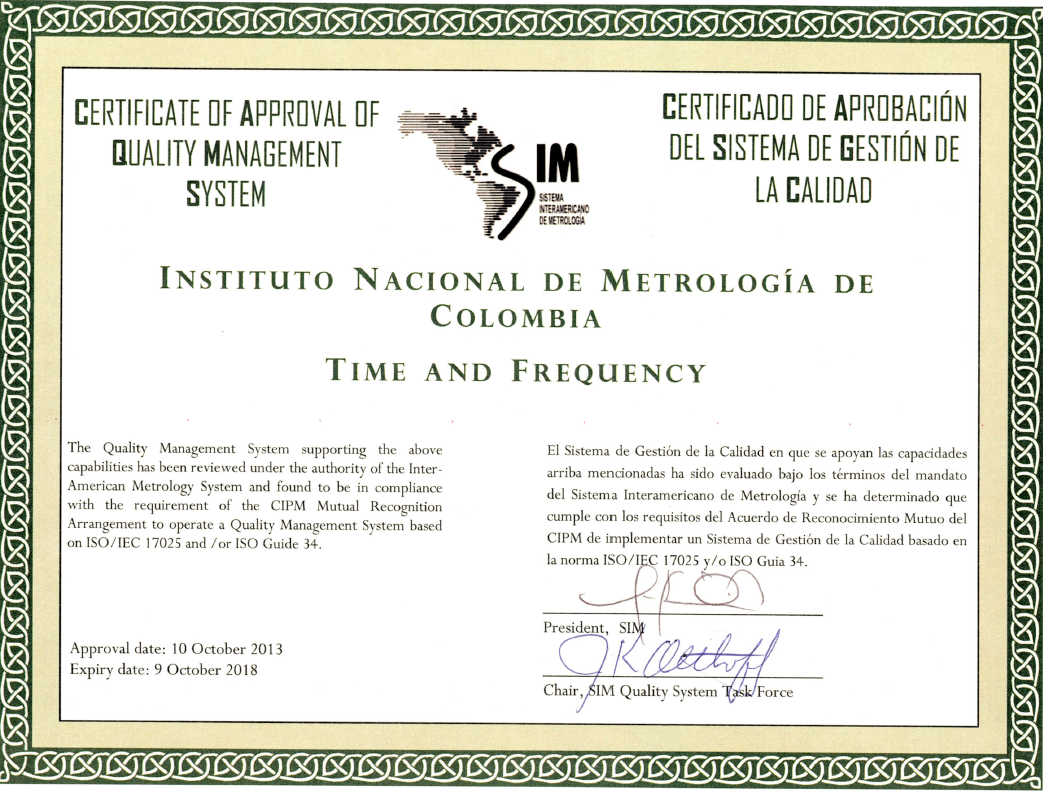 2018

March
2023

March
- Local RMO reports approval of 
   scope and uncertainties
   of NMI’s CMC.
 
- Declaration from an RMO
   that CMC are supported 
   by a fully implemented Quality System.
5
years
(expiry date)
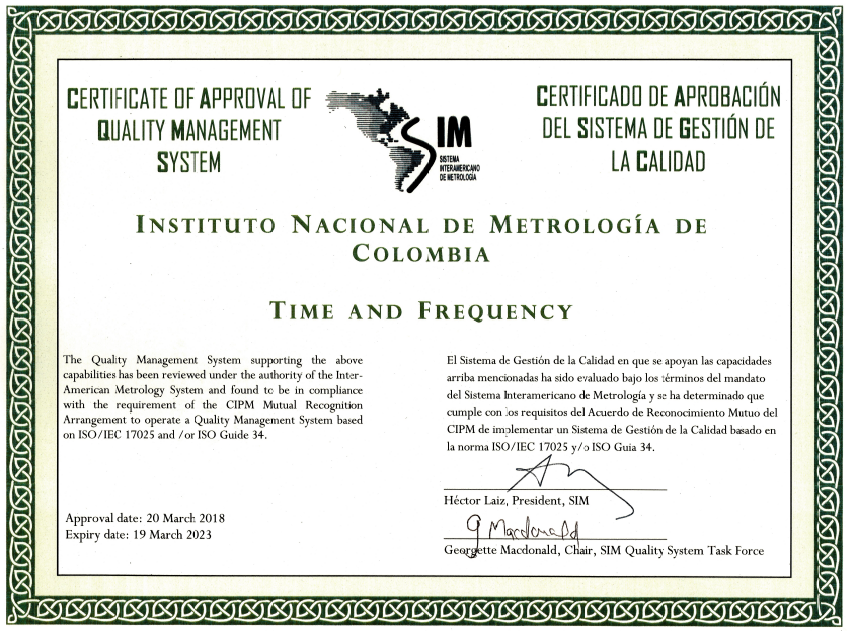 References:
- CIPM MRA-G-12 version 1.0, - Quality management systems in the CIPM MRA.
- QSTF-00 (Procedure for Review and Approval Quality Management Systems); Version 1.1; Approved on 9 March 2018.
   https://sim-metrologia.org/about-us/structure/quality-system-task-force-qstf/
- SIM 09 version 11, Procedure for Review of the Quality Management System of National Metrology Institutes and 
   Designated Institutes and SIM.
   https://sim-metrologia.org/wp-content/uploads/2020/06/sim-09.pdf
First
Colombian
Example
Submission of the SIM.TF.10.2014 CMC
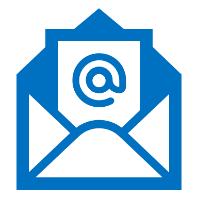 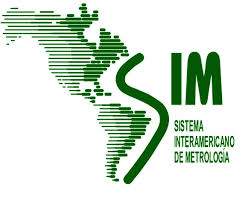 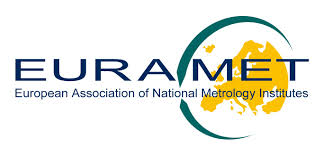 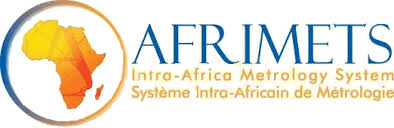 Final version
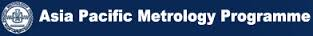 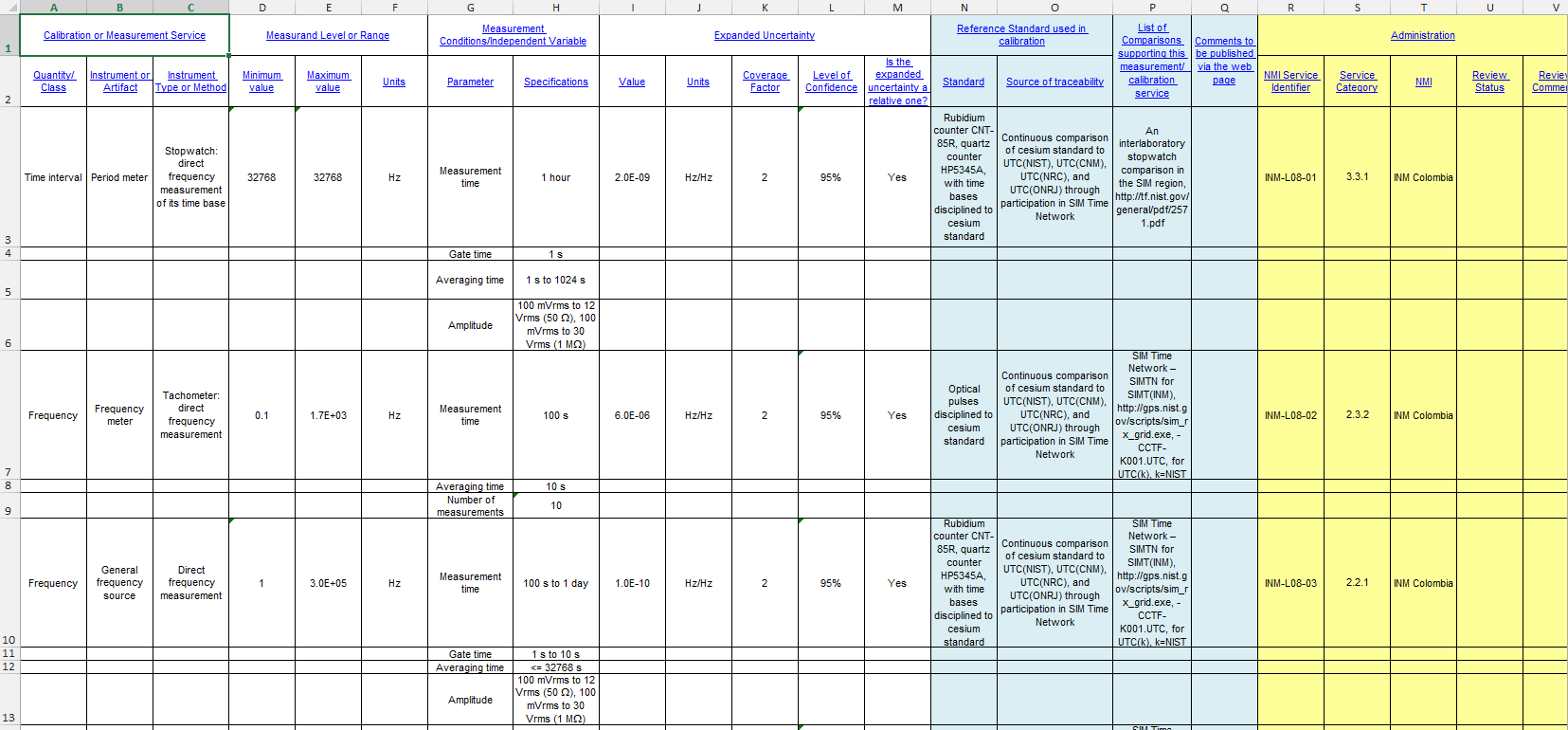 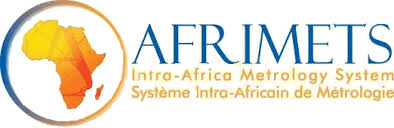 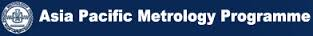 First
Colombian
Example
Submission of the SIM.TF.10.2014 CMC
2014 – 1 week
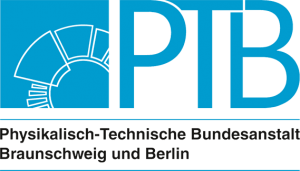 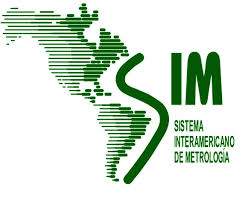 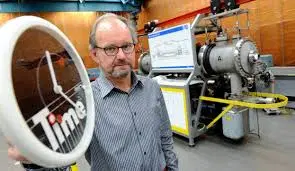 Andreas Bauch
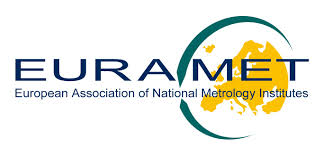 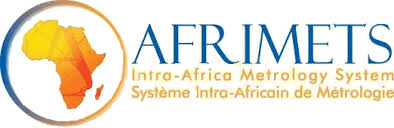 Final version
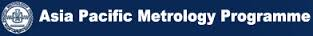 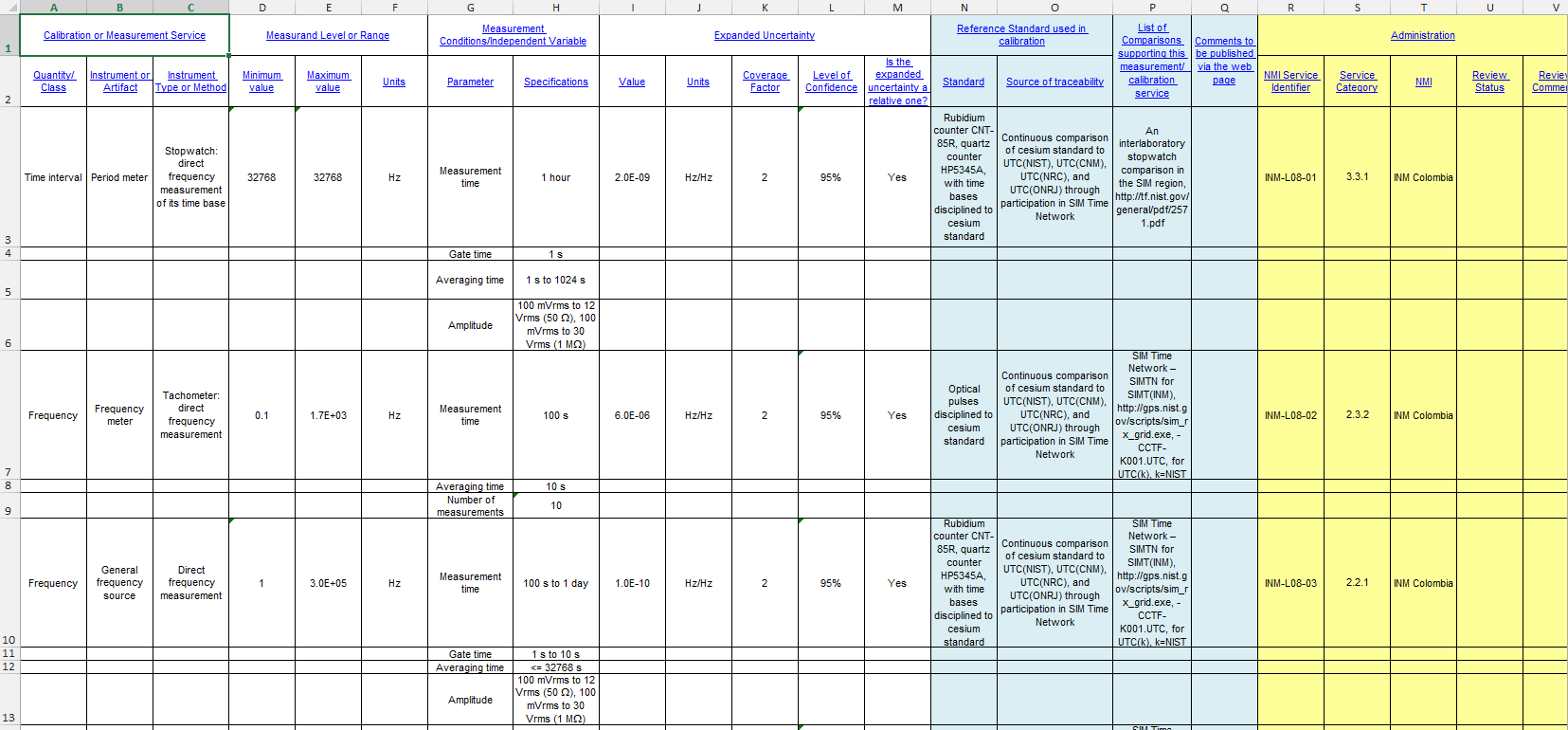 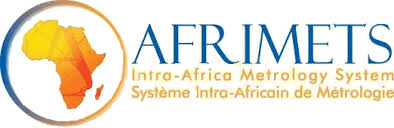 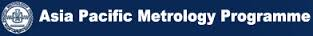 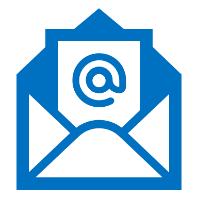 Updated mechanism
Submission of the SIM.TF.10.2014 CMC
old by Excel
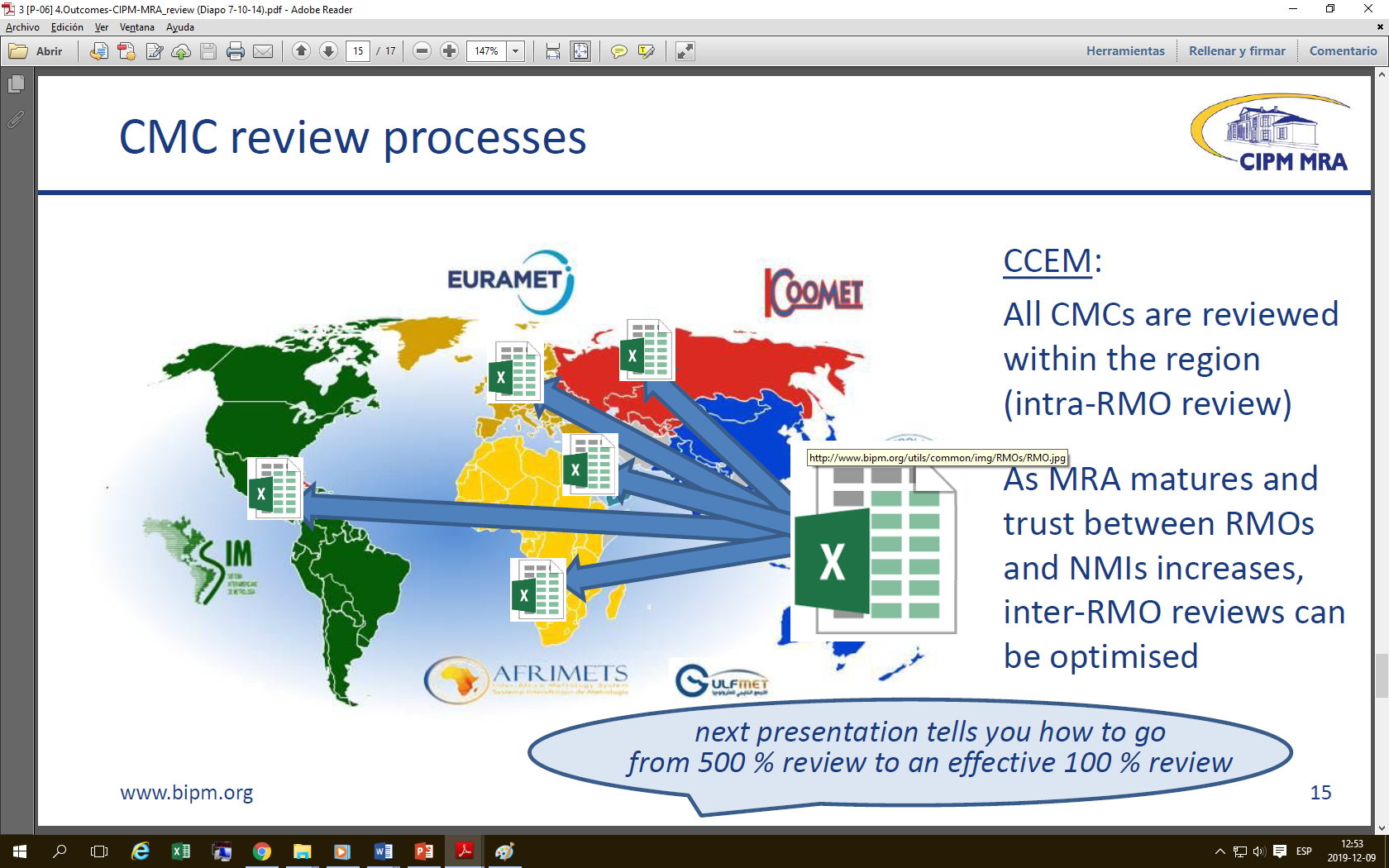 CIPM MRA-D-04
CIPM MRA-G-03
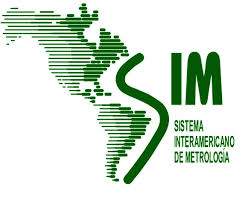 new
by KCDB 2.0
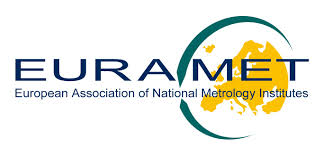 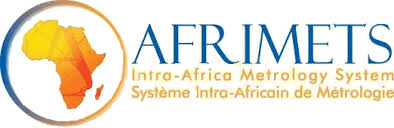 Final version
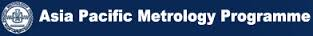 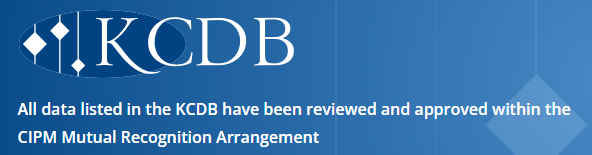 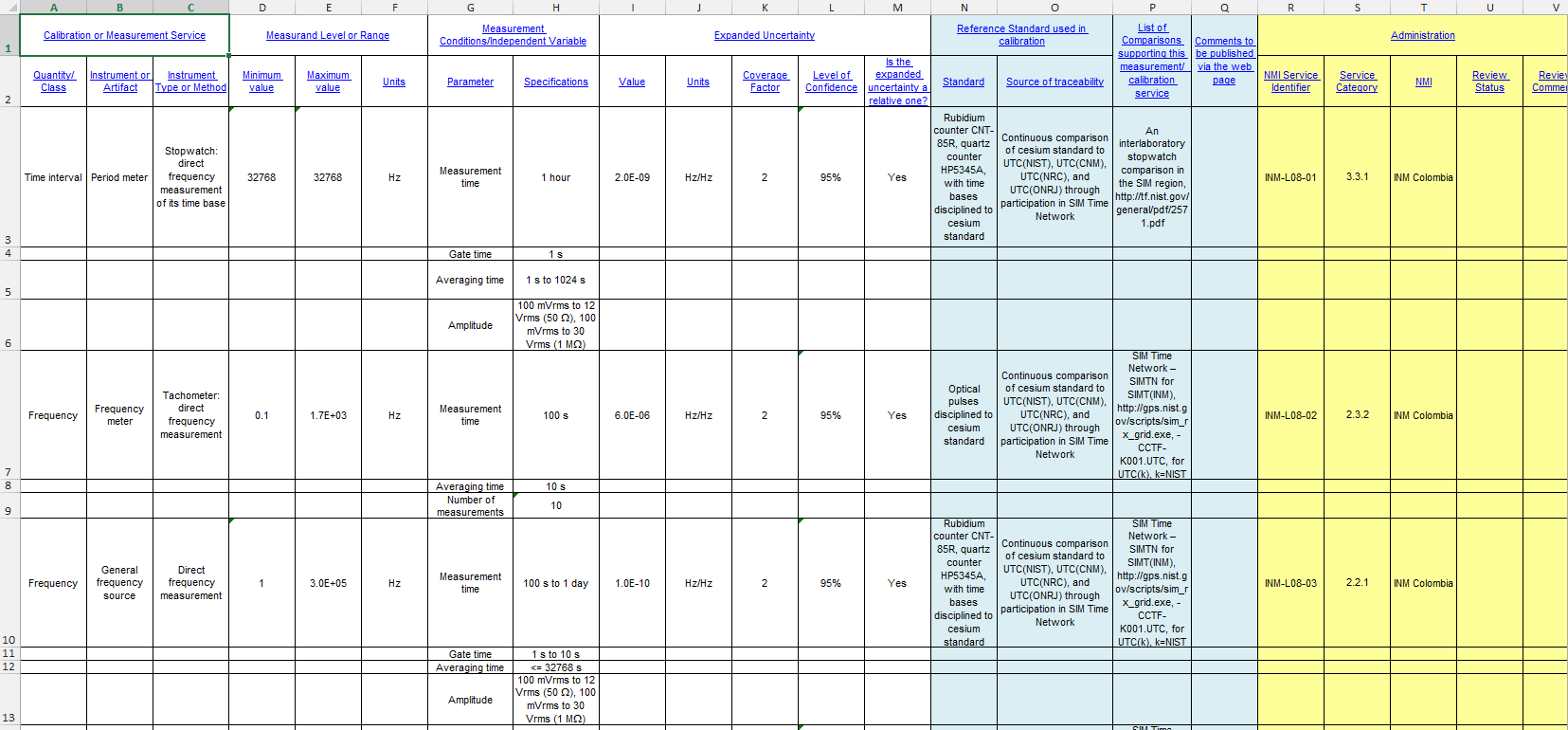 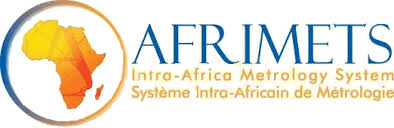 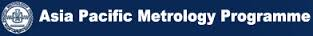 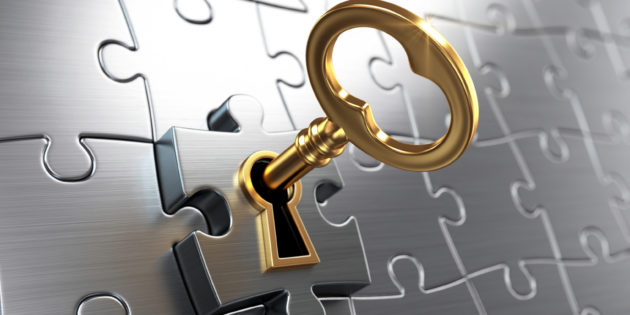 Key Elements
Are you ready to submit your CMC?
Key Comparison DataBase
CMC preparation and review
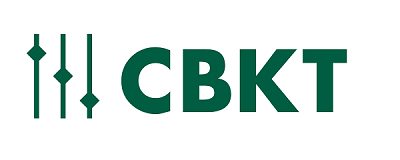 1) preparation of the CMCs
   by the NMI/DI
   for submission to their RMO;

2) intra-regional review by the RMO;

3) inter-RMO review;
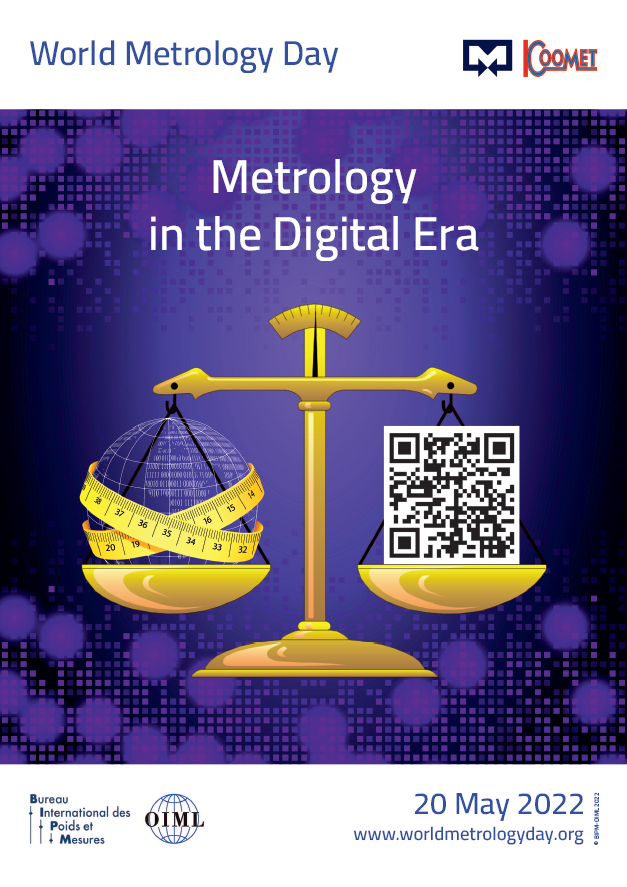 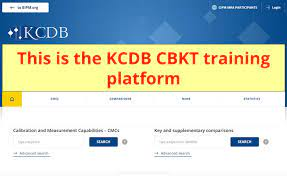 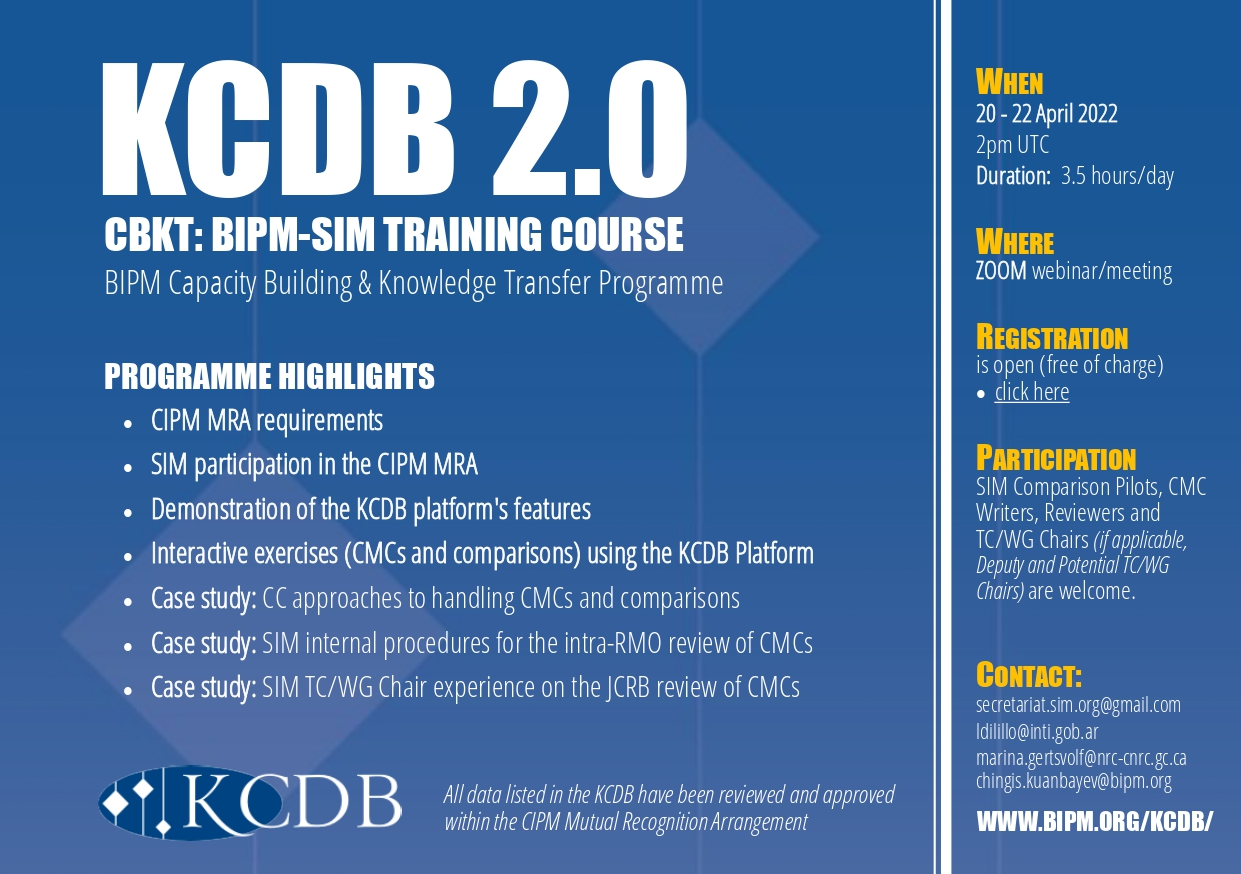 https://www.bipm.org/documents/20126/43742162/CIPM-MRA-G-13.pdf/f8b8c429-42e0-4cf1-dc6c-bc60ab7f371a
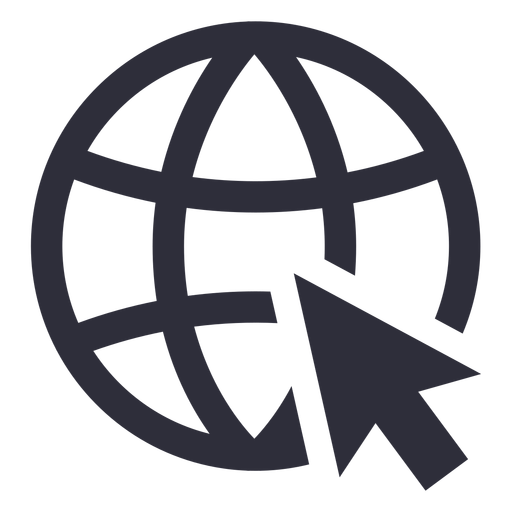 Policy documents
Guidance documents
https://www.bipm.org/kcdb/
References:
- CIPM MRA-G-13 version 1.1, Calibration and measurement capabilities in the context of the CIPM MRA, Guidelines for their review, acceptance and maintenance. Appendix B, C of the CIPM MRA.
https://www.bipm.org/documents/20126/43742162/CIPM-MRA-G-13.pdf/f8b8c429-42e0-4cf1-dc6c-bc60ab7f371a
- CIPM MRA-G-12 version 1.0, - Quality management systems in the CIPM MRA.
https://www.bipm.org/en/cipm-mra/cipm-mra-documents
Fuente: https://whytheldschurchistrue.com/tag/brett-mcdonald/
KCDB 2.0
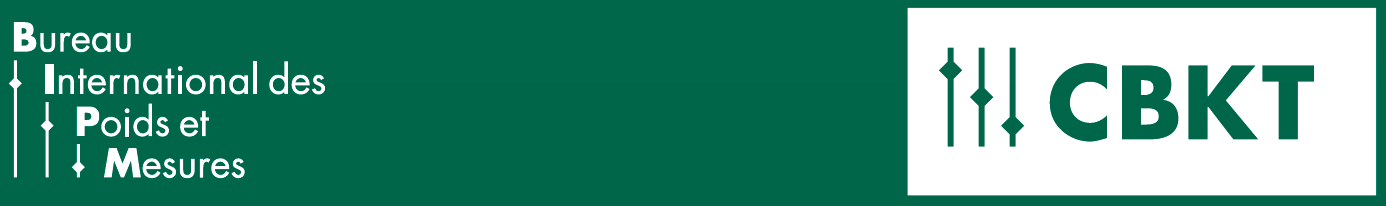 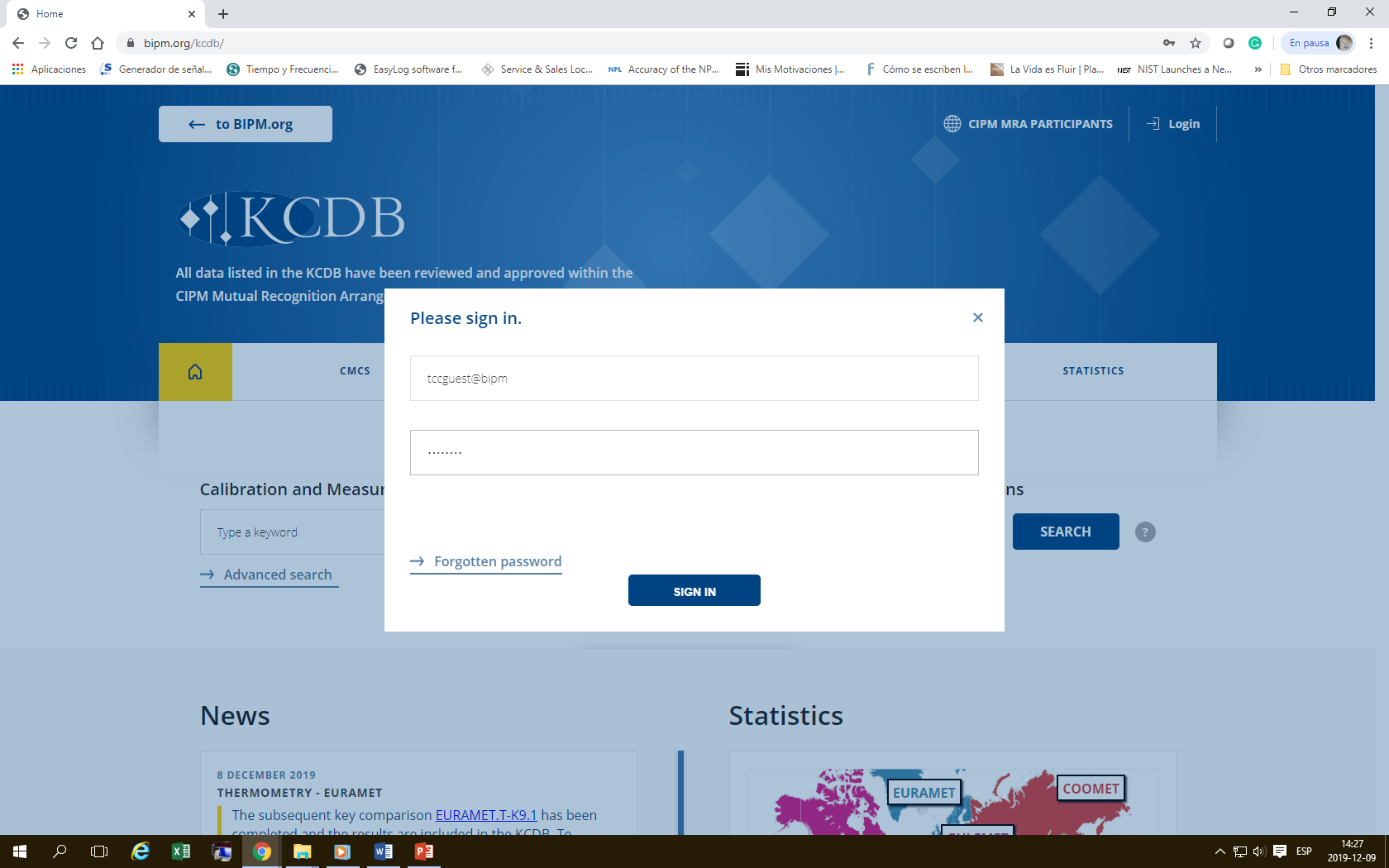 tcguest@bipm
tcontact
* CBKT: Capacity Building and Knowledge Transfer Programme
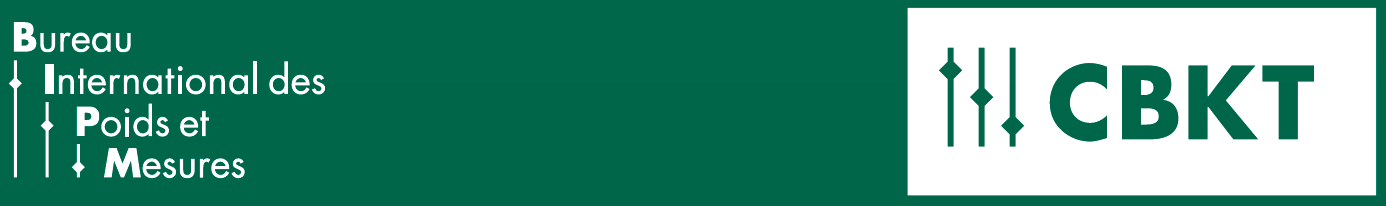 KCDB 2.0
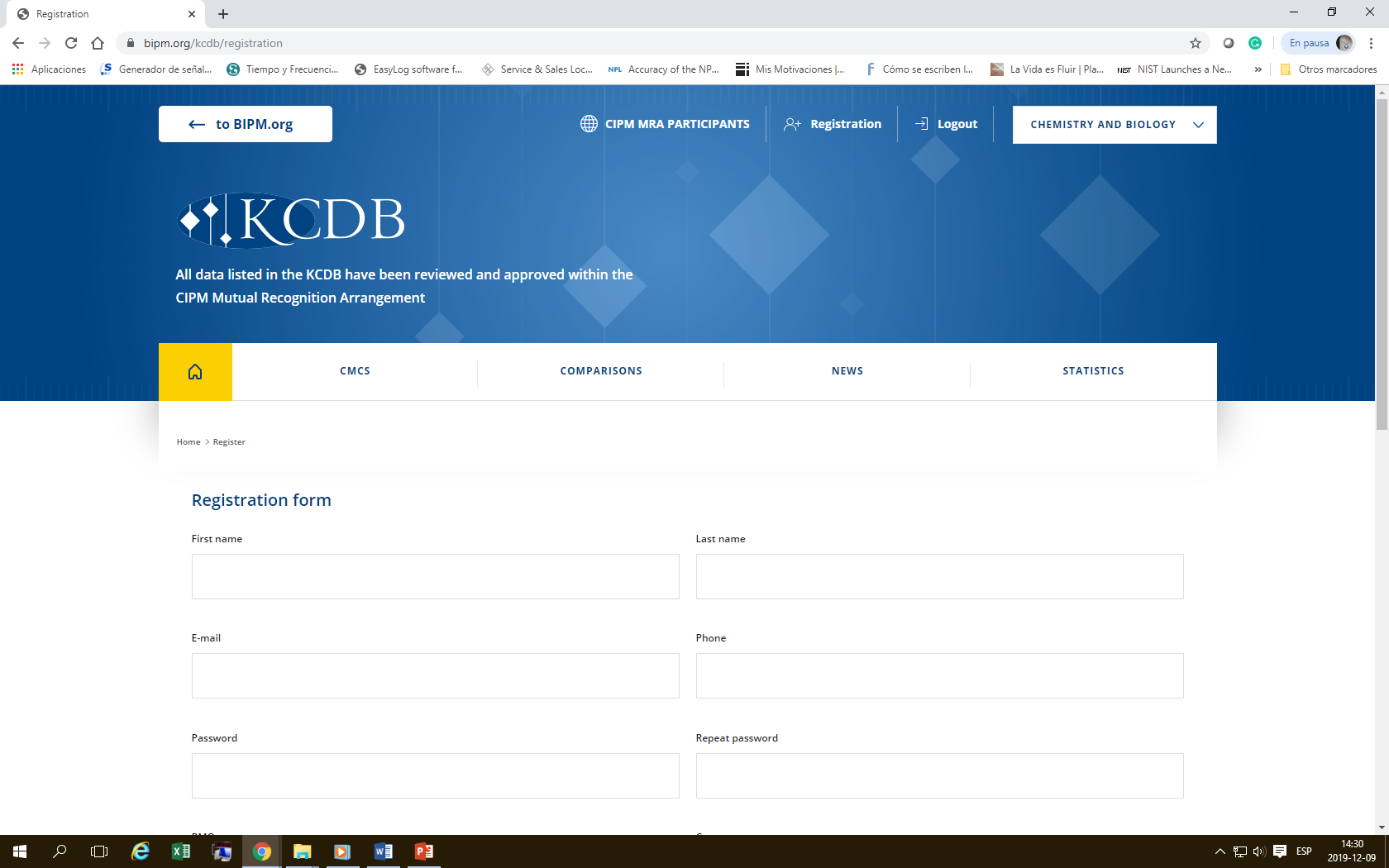 * CBKT: Capacity Building and Knowledge Transfer Programme
Conclusions
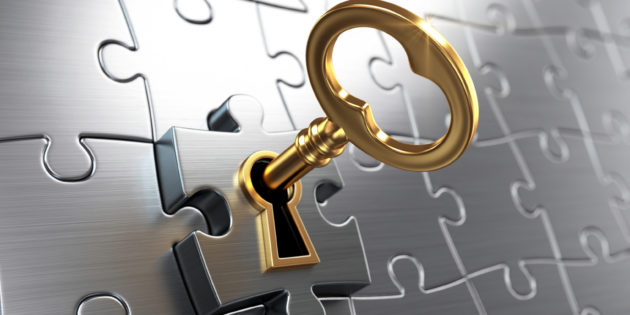 Conclusions
Primary Standard:
- It is not necessary to wait until your 
  NMI/DI has built a Cesium atomic clock to contribute to UTC.

Key comparison:
- CMC can be published via SIMT or directly via UTC.
  (list of comparisons supporting).

Technical competence:
- Contributing to UTC means that the NMI/DI has implemented 
  metrological assurance activities to analyze clock data 24/7.

CMC – Quality system:
- The scope of calibration services provide metrological traceability.
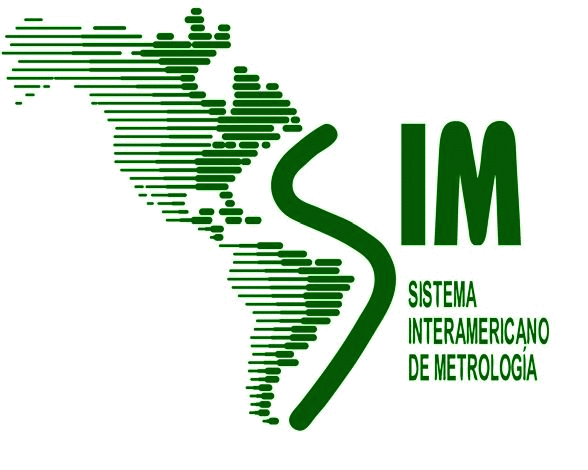 Dream?
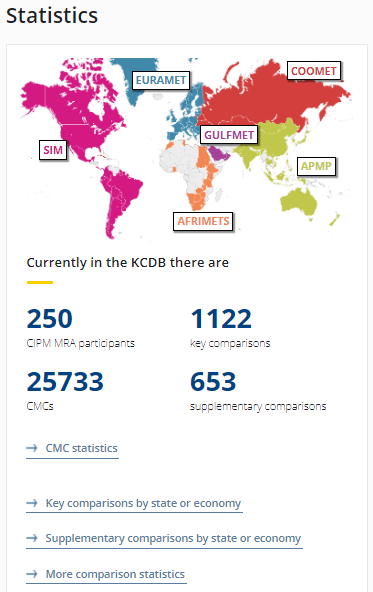 Fuente: https://whytheldschurchistrue.com/tag/brett-mcdonald/
THANK YOU !
¡Gracias!
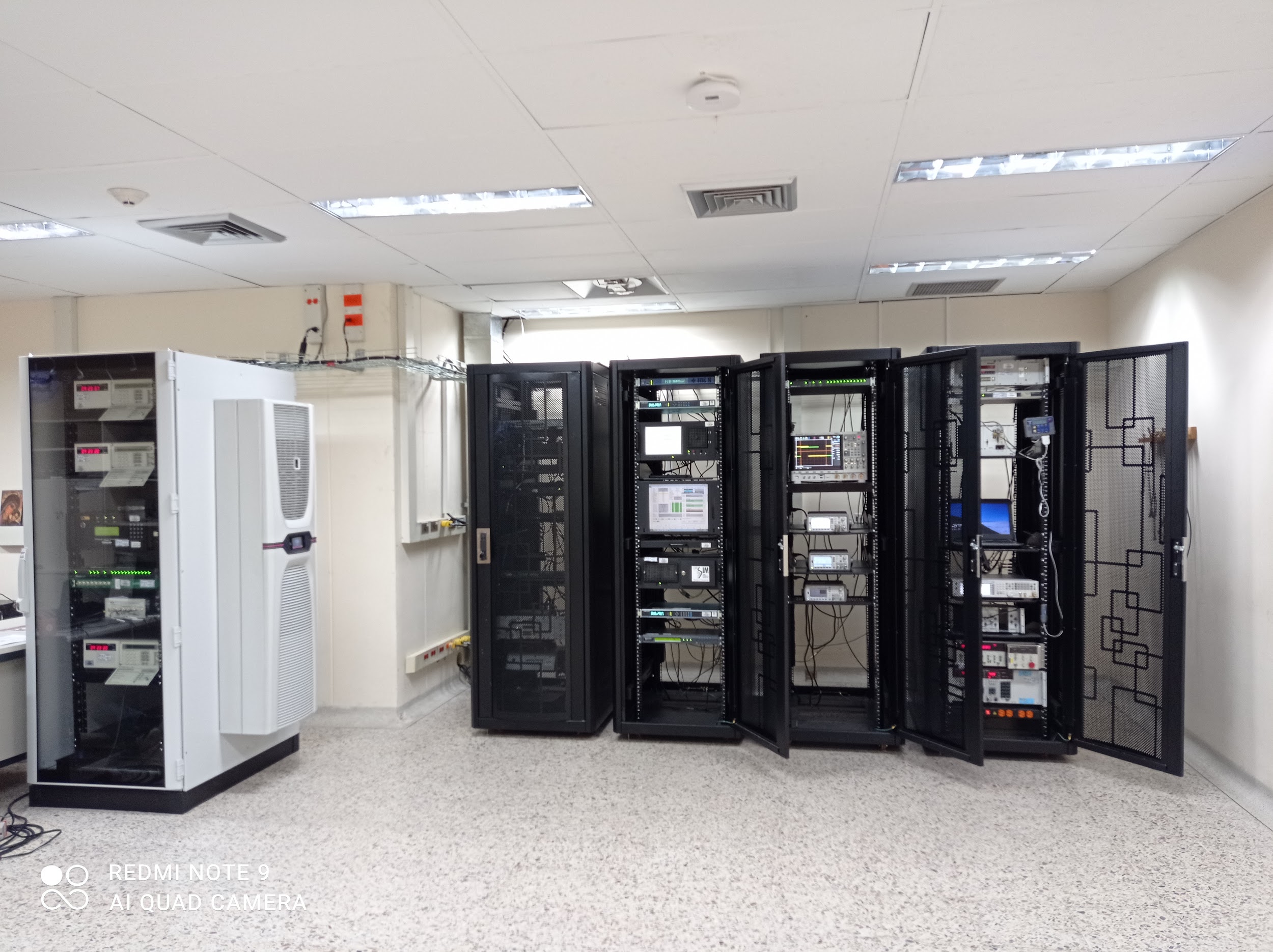 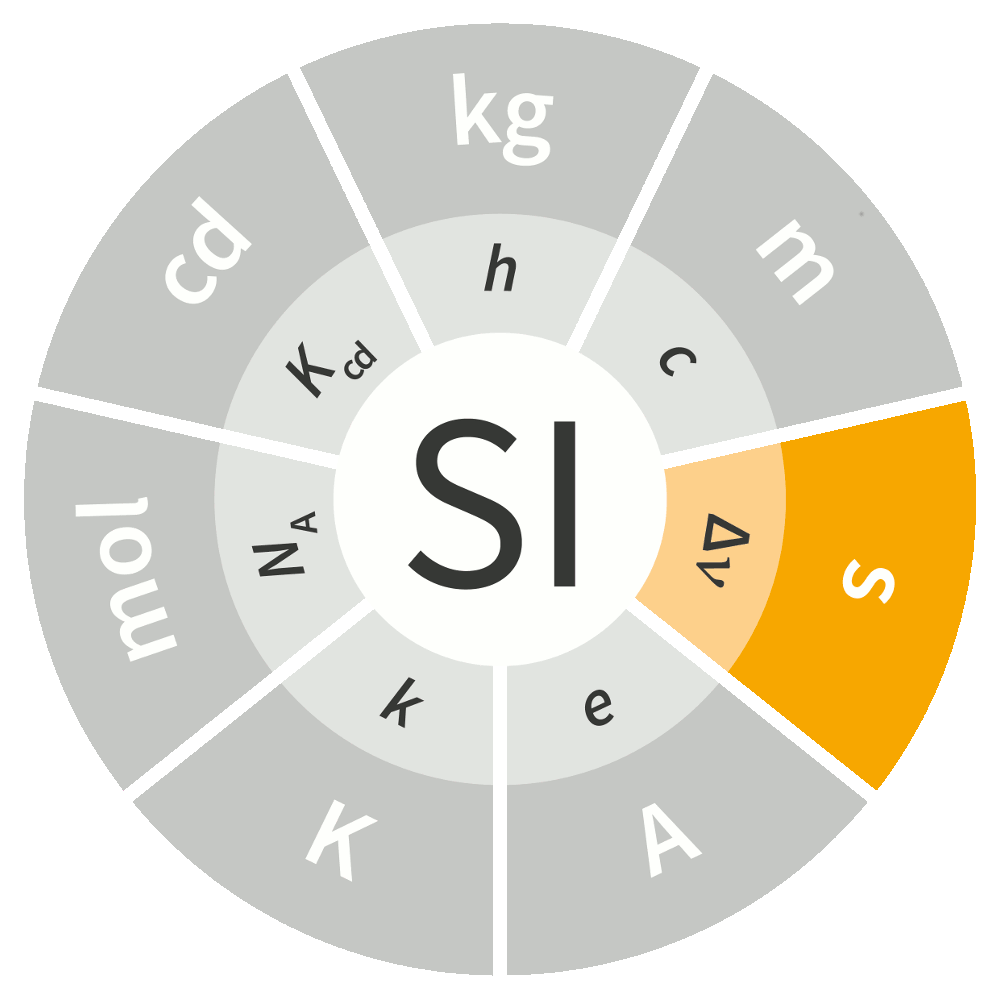